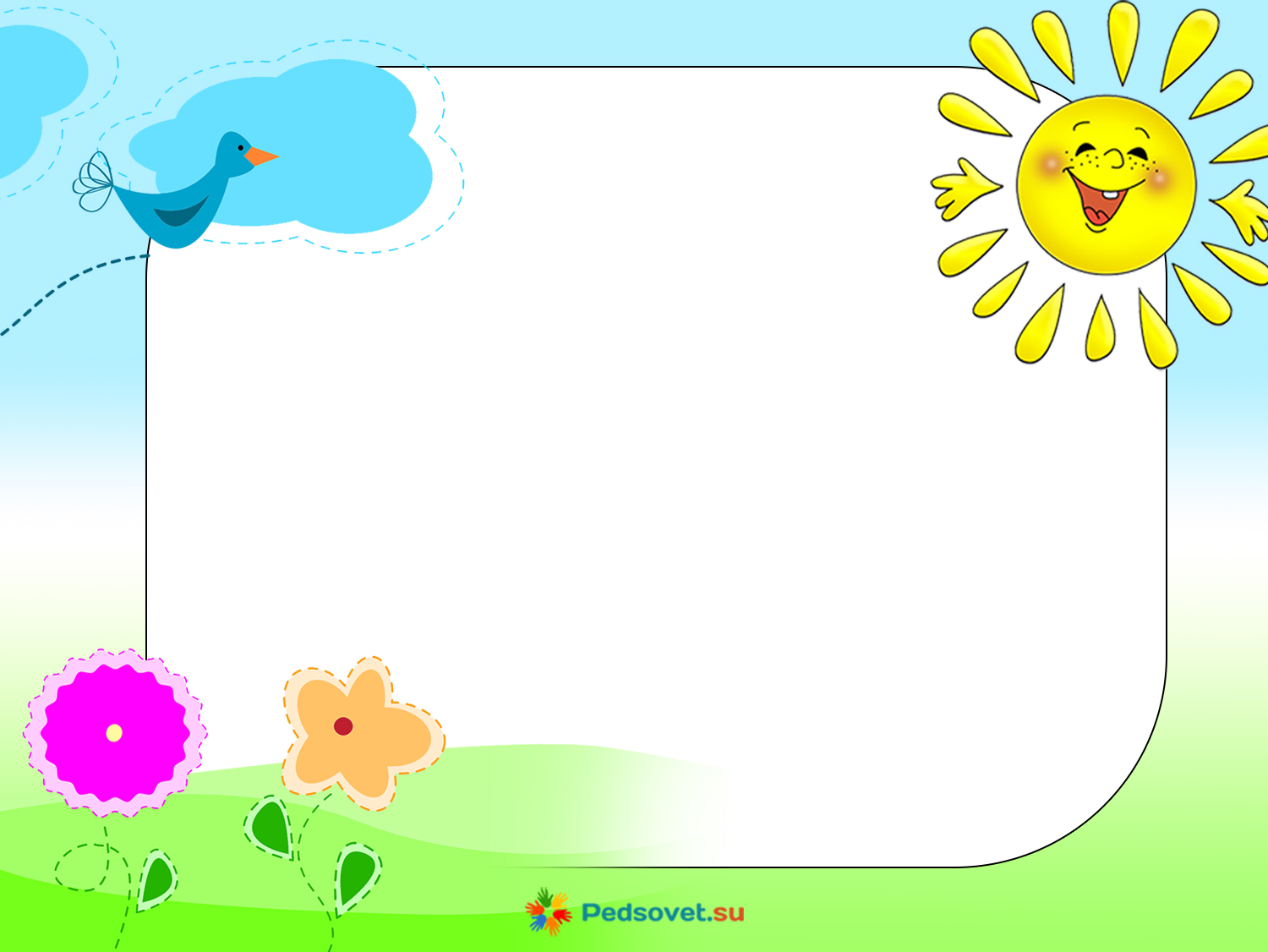 Игра-викторина 
«Насекомые»
для старшего дошкольного возраста
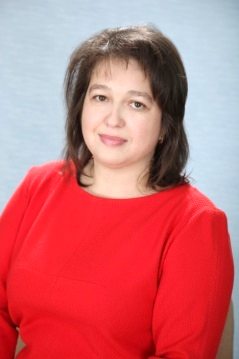 Воспитатель: 
Рудницкая 
Наталья Михайловна
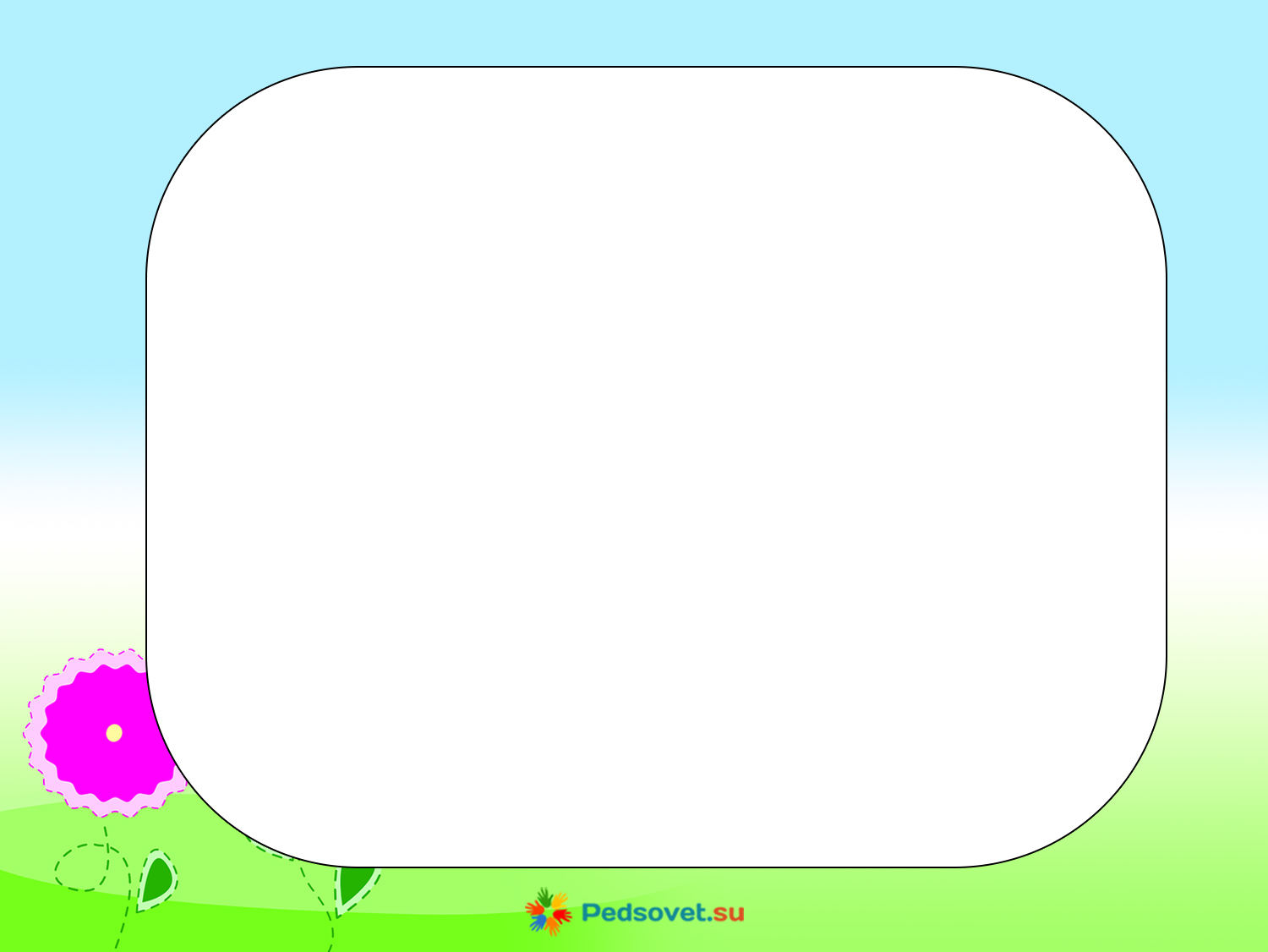 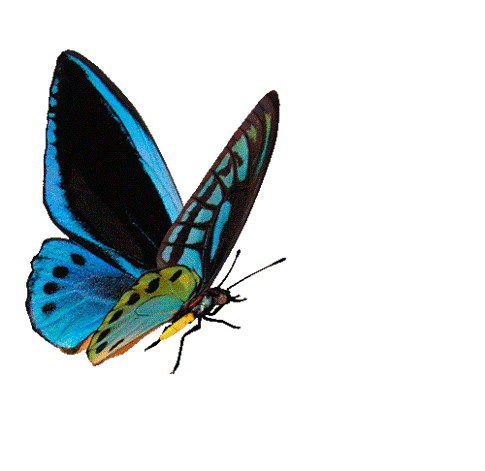 Дорогие ребята!

За окном весна. Время когда просыпается природа, а так же насекомые. Вы уже познакомились с насекомыми, предлагаю игру – викторину для закрепления знаний о насекомых.
По щелчку «мышки» можно проверить правильность ответа. 

Желаю удачи!
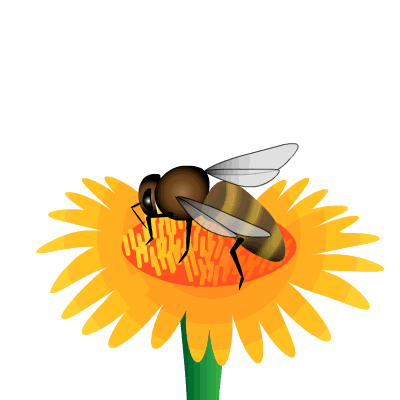 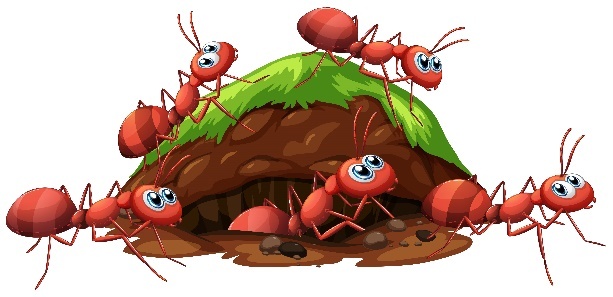 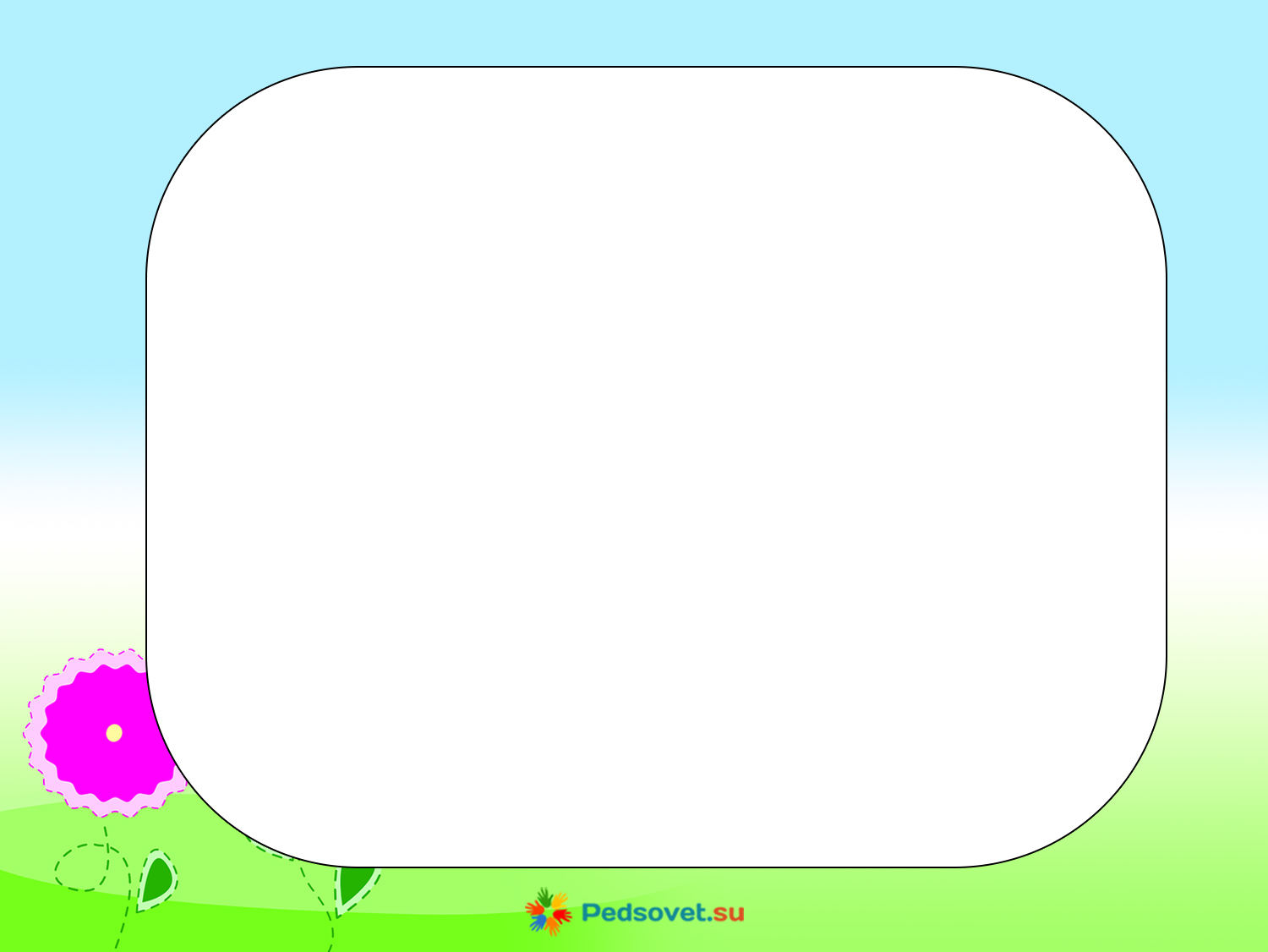 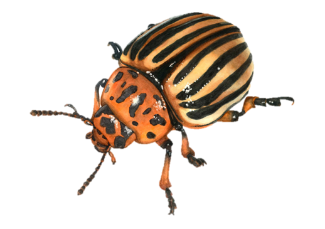 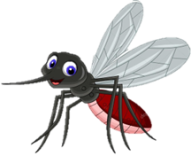 Не зевай на вопросы отвечай!
Самое назойливое насекомое?
Как называется жук – вредитель картофеля?
Какое насекомое поедает вредителей?
Самое трудолюбивое насекомое?
У какого насекомого самые огромные глаза?
У какого насекомого уши находятся на ногах?
 Какое насекомое появляется из куколки? 
 После укуса какого насекомого, кожа зудит и чешется?
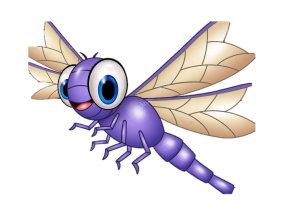 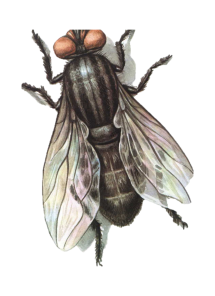 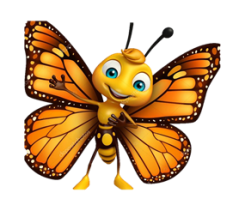 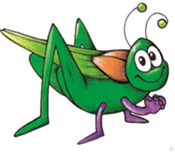 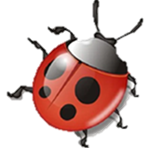 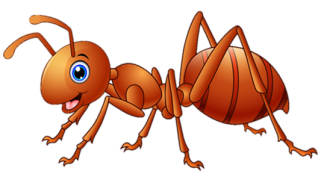 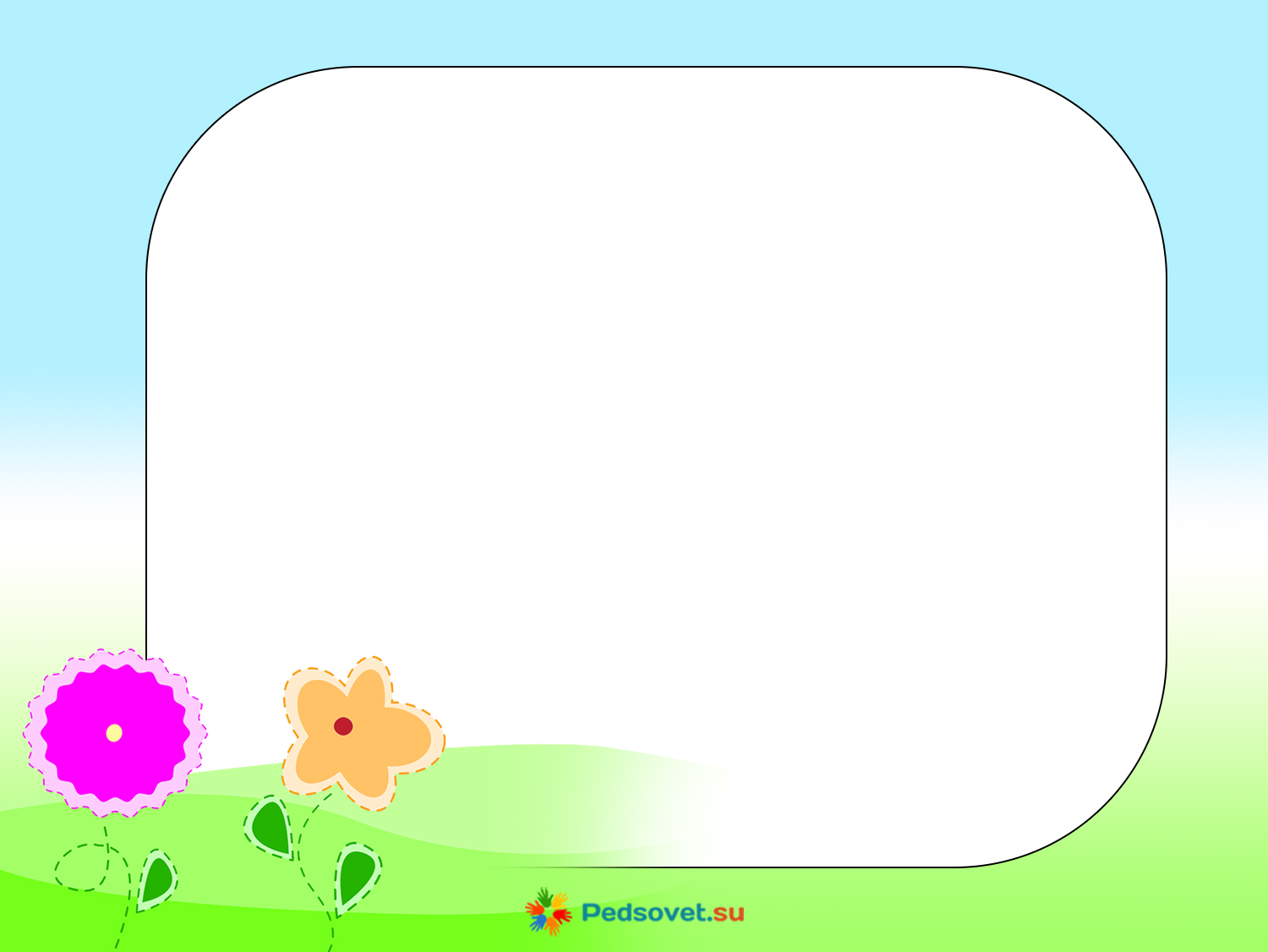 Кто лишний? 
Внимательно посмотри на картинки. 
Какое насекомое лишнее? Почему?
(летает, ползает)
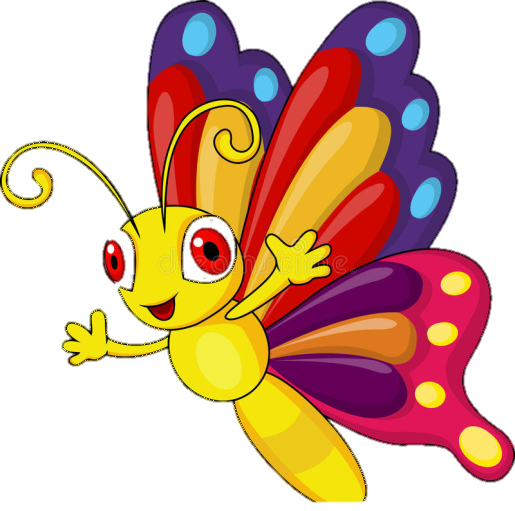 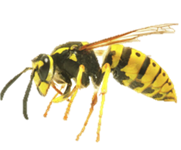 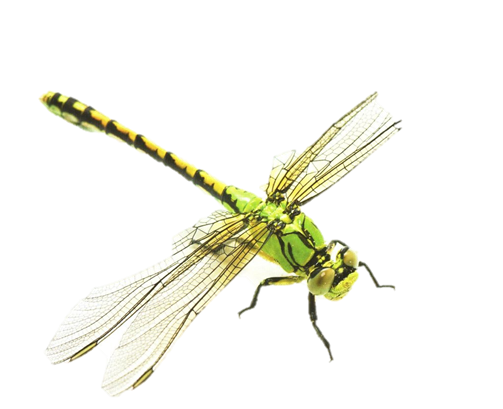 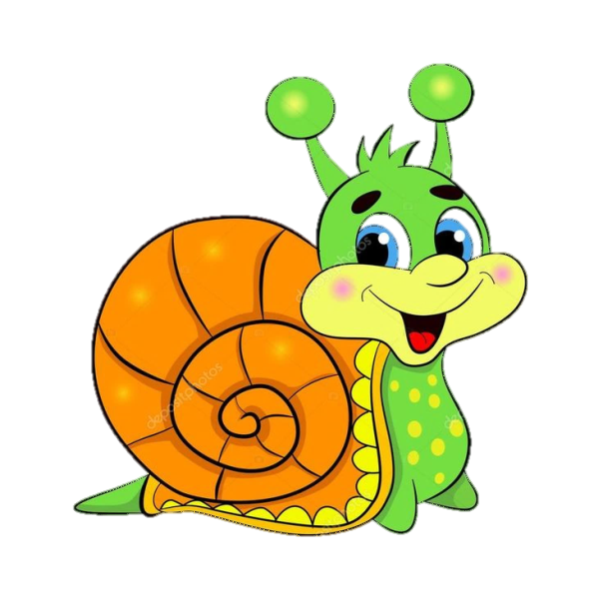 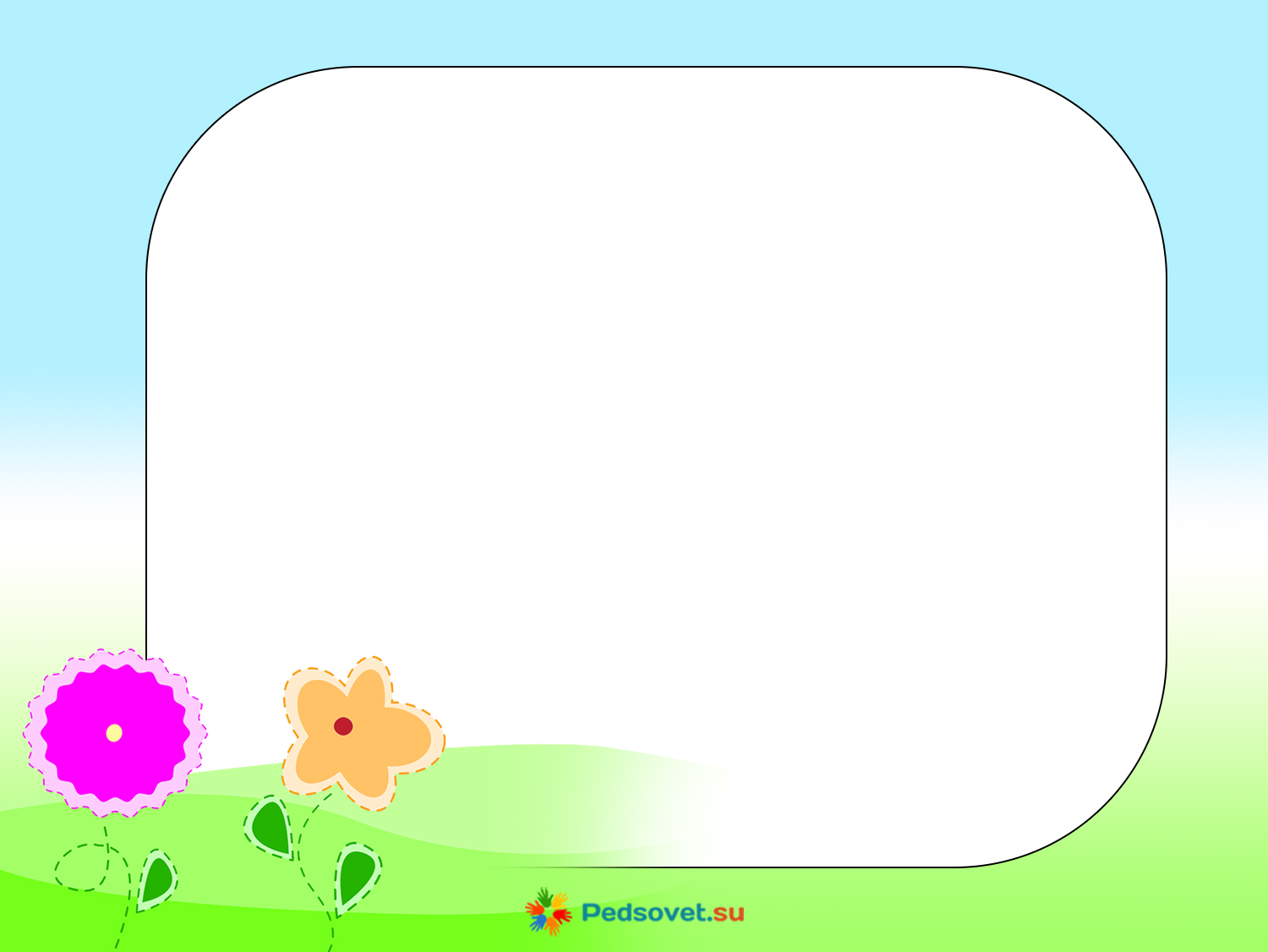 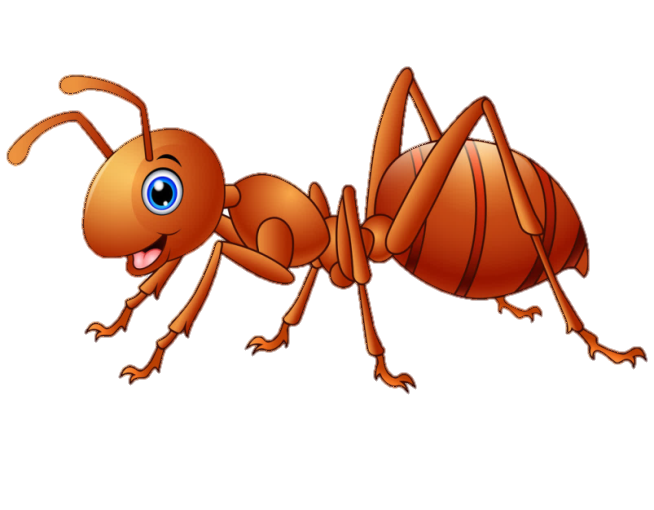 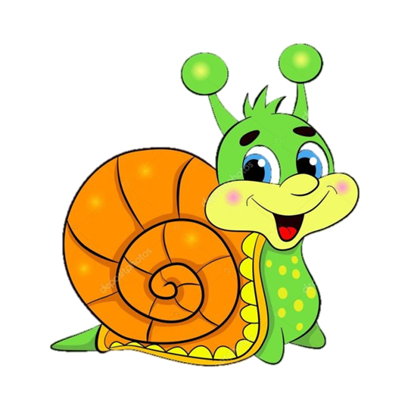 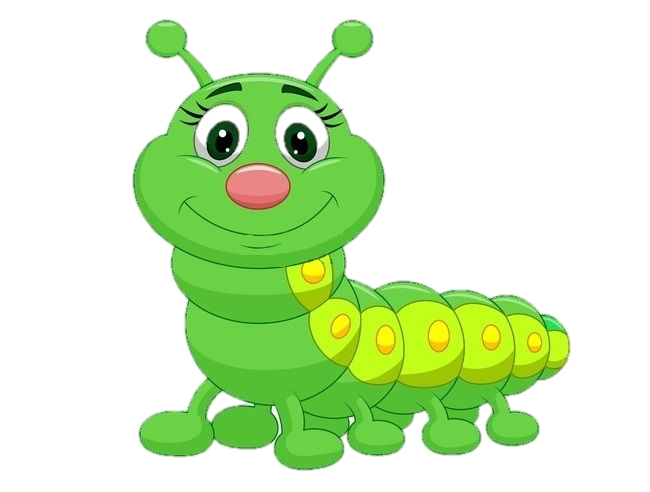 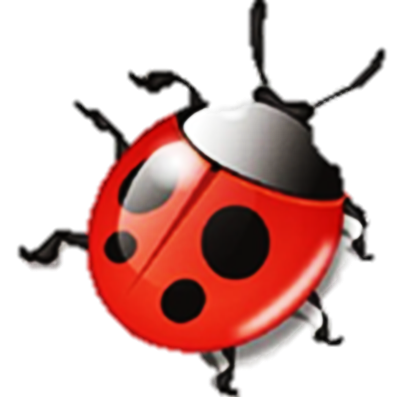 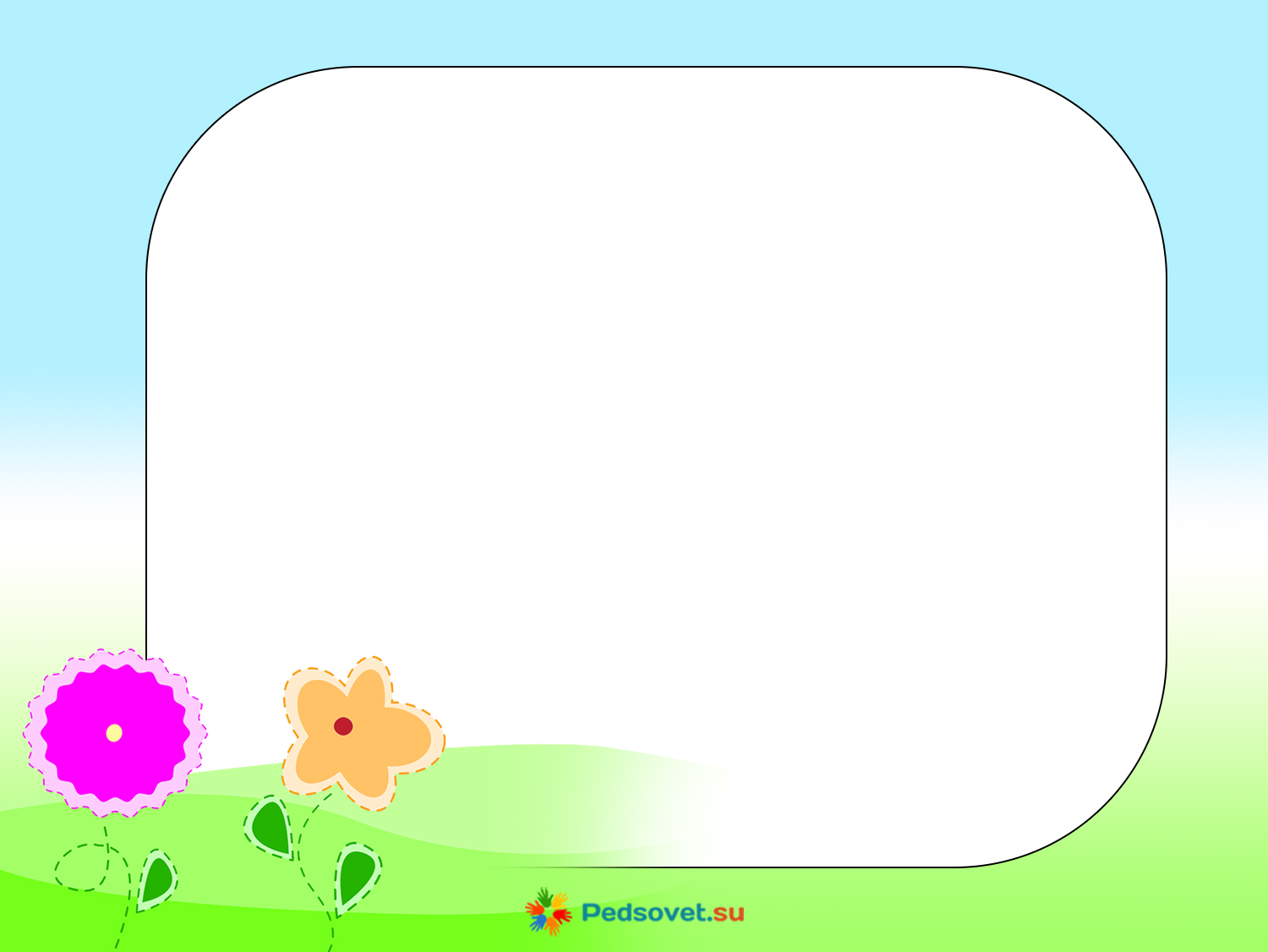 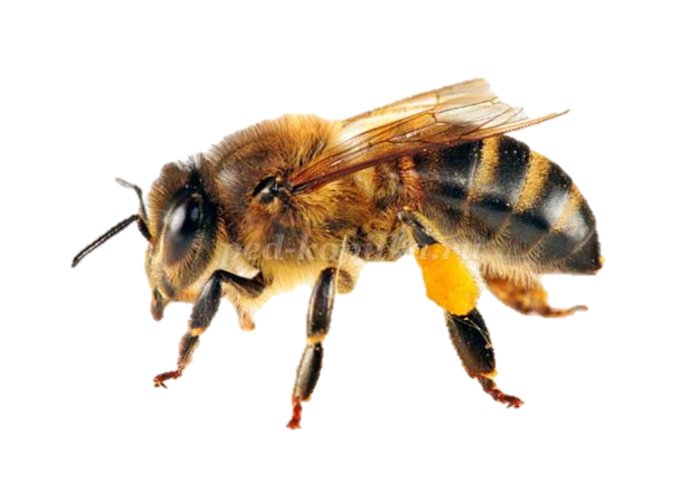 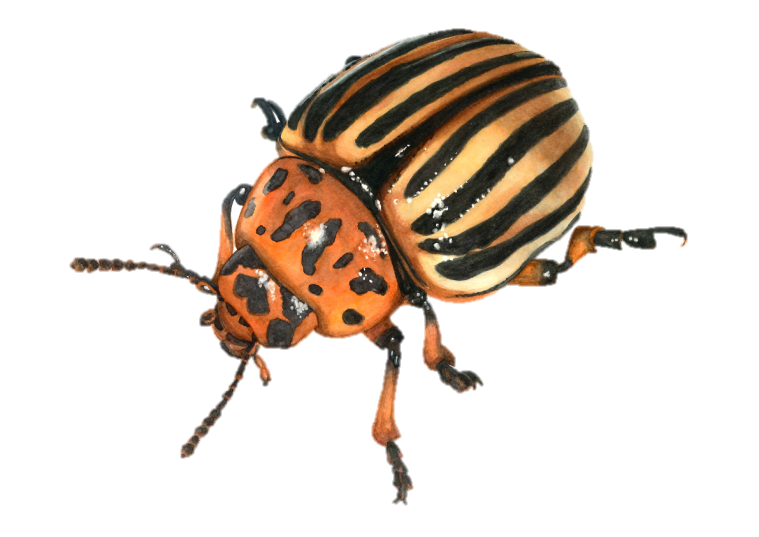 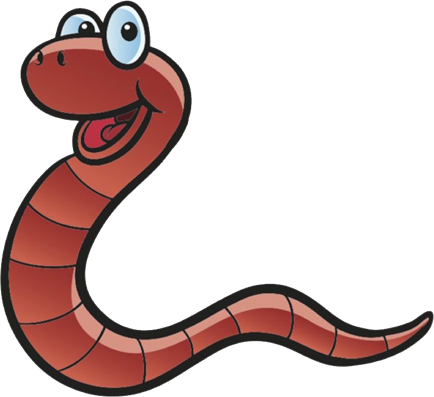 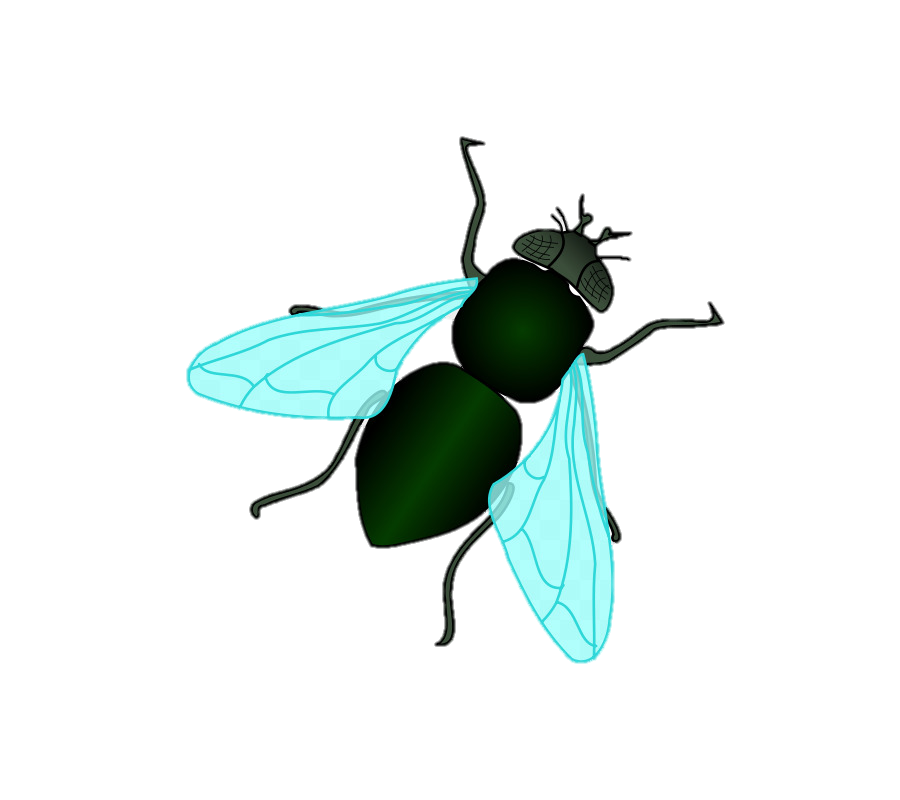 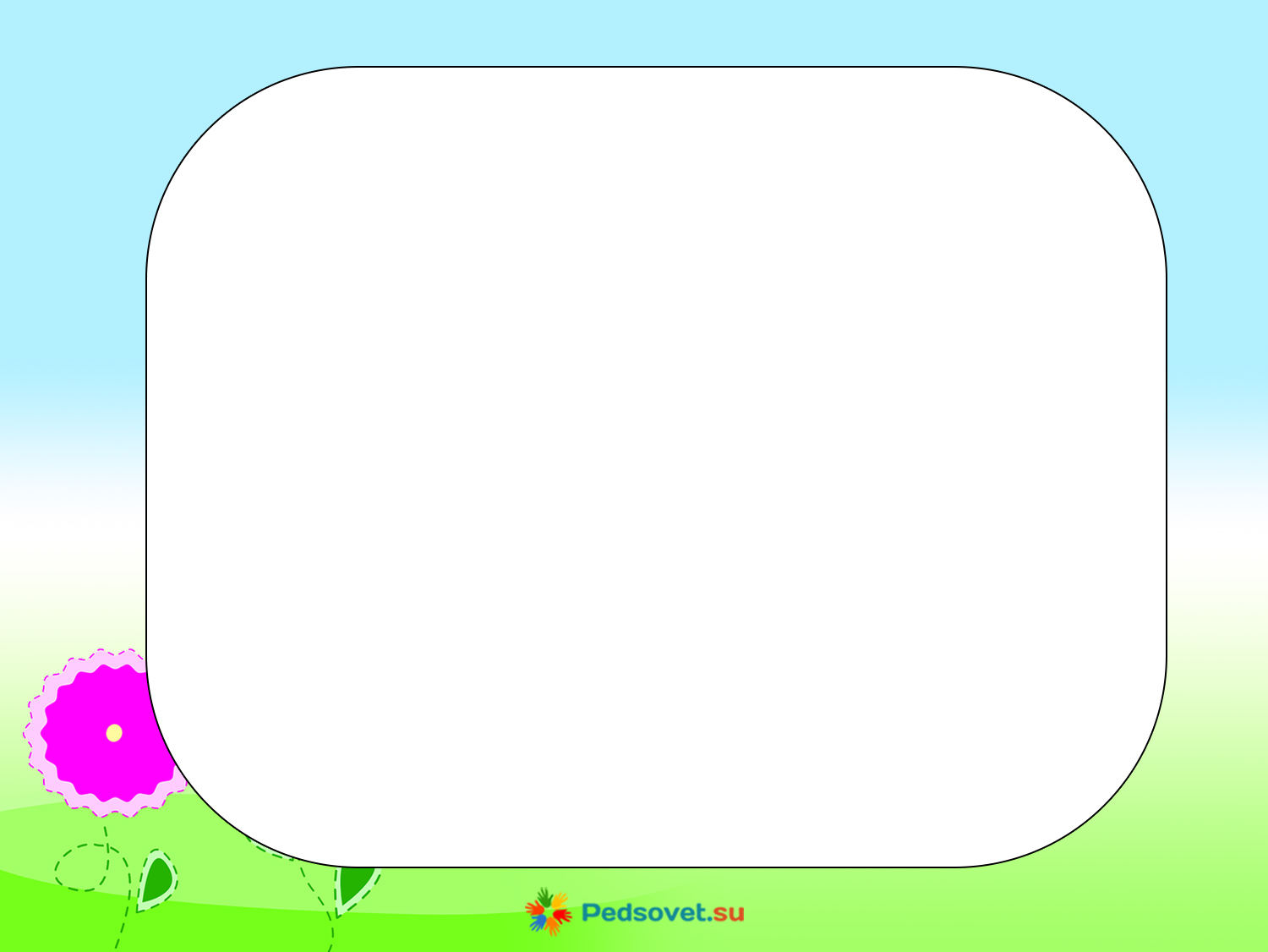 Отгадай загадки!
Тащит он соломинку 
К маленькому домику.
Всех букашек он сильней 
Наш трудяга…
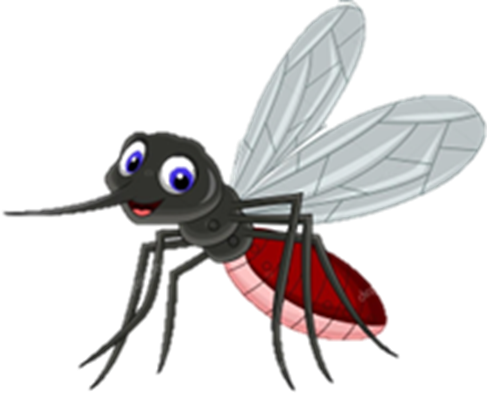 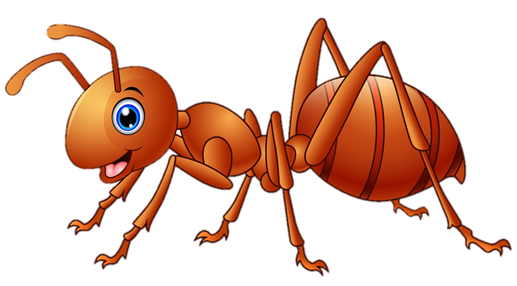 Не зверь, не птица — 
Нос, как спица.
Летит — пищит,
Сядет — молчит. 
Кто его убьёт, 
Тот кровь свою прольёт.
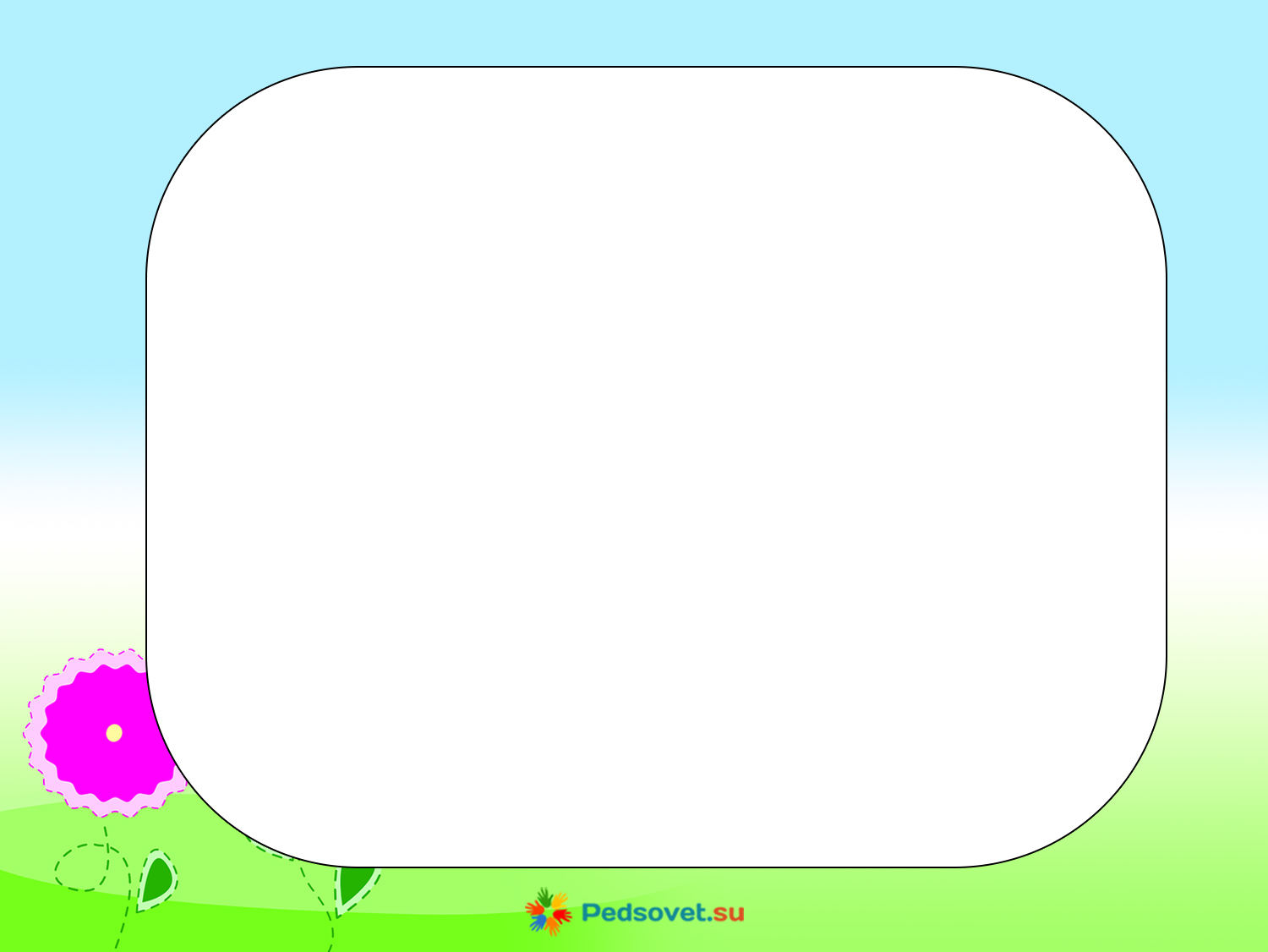 На ромашку у ворот 
Опустился вертолет — 
Золотистые глаза. 
Кто же это?
Без забот и без хлопот, 
На себе свой дом несет.
Нет забора! Нет калитки! 
Носит домик тот…
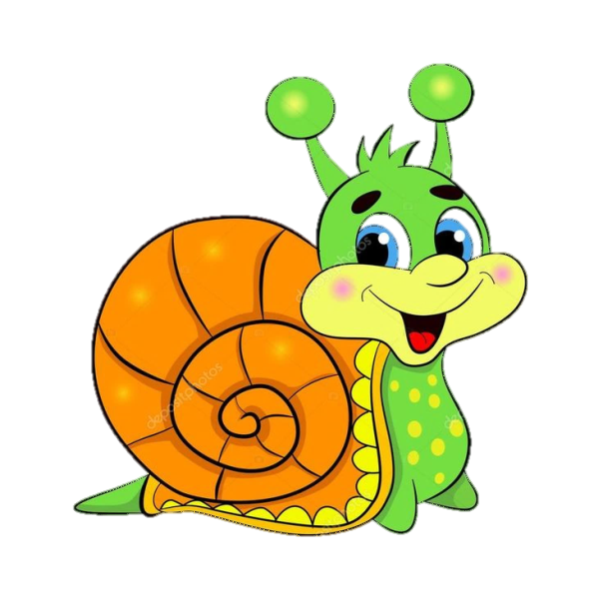 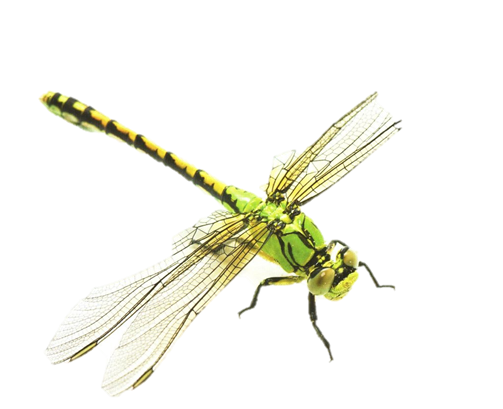 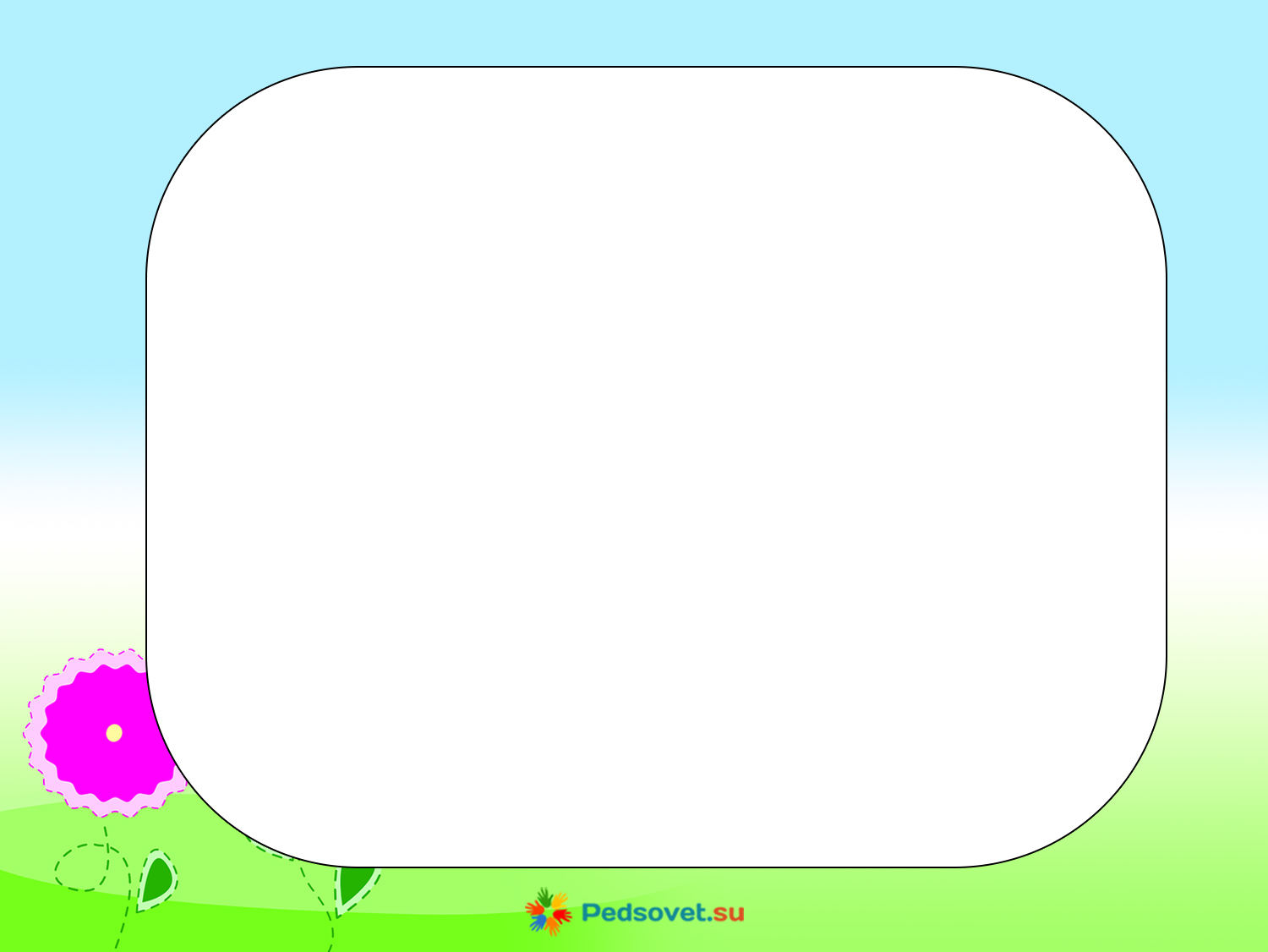 Хоть имеет много ножек, 
Всё равно бежать не может. 
Вдоль по листику ползёт, 
Бедный листик весь сгрызёт.
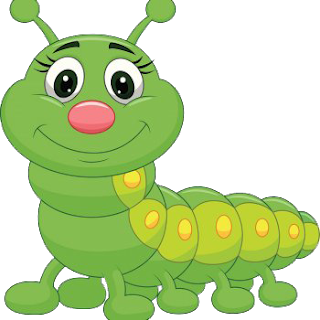 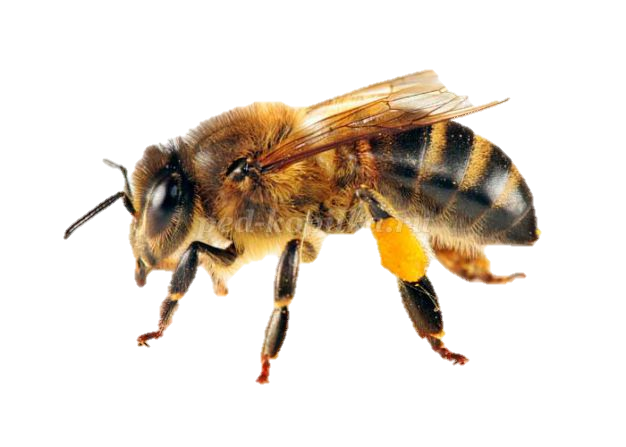 Улей – дом,
А рой – семья.
Как зовут меня, друзья?
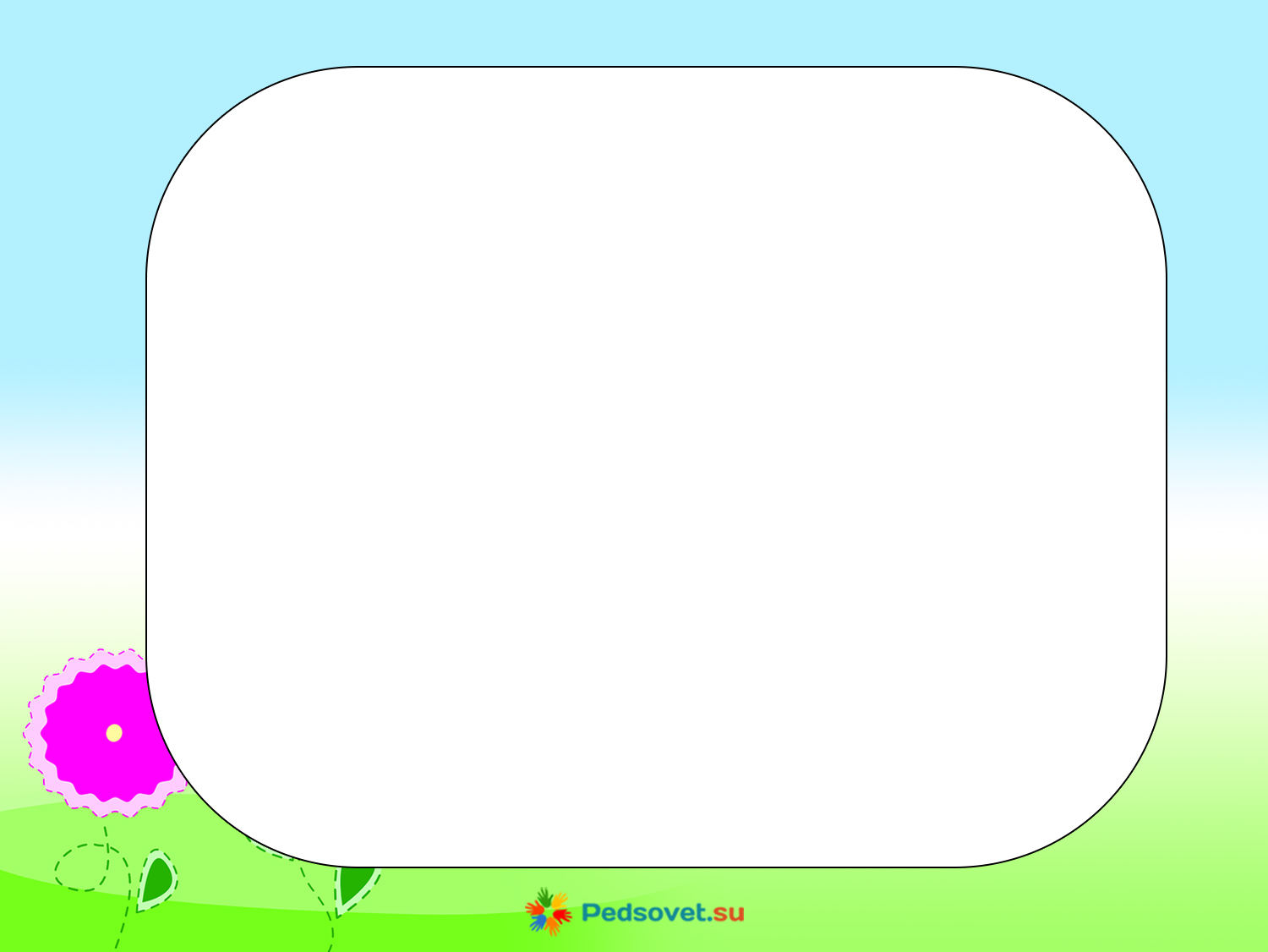 Заполни квадрат
Посмотри внимательно на картинку! Назови насекомое, которое надо поместить в пустой квадрат. Нужно расположить их в строках и в столбцах так, чтобы не было повторений.
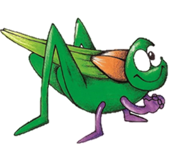 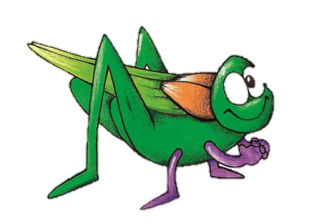 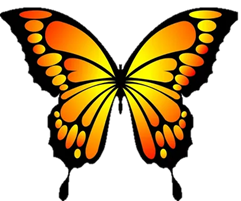 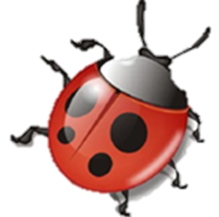 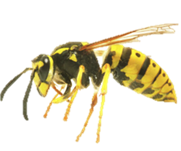 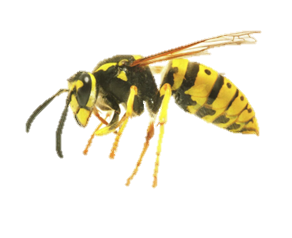 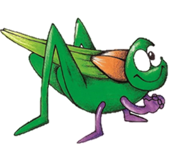 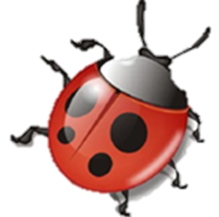 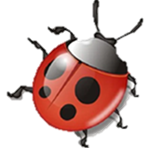 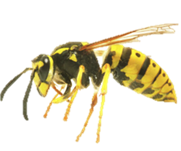 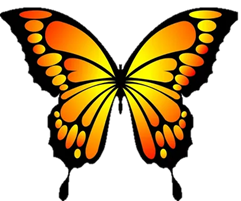 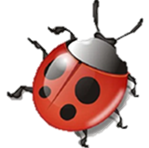 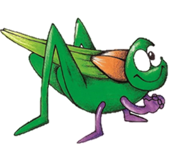 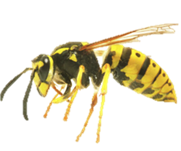 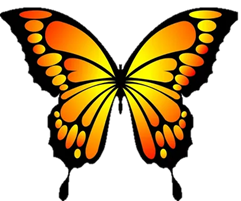 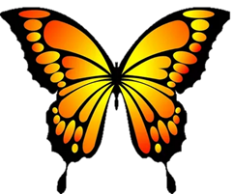 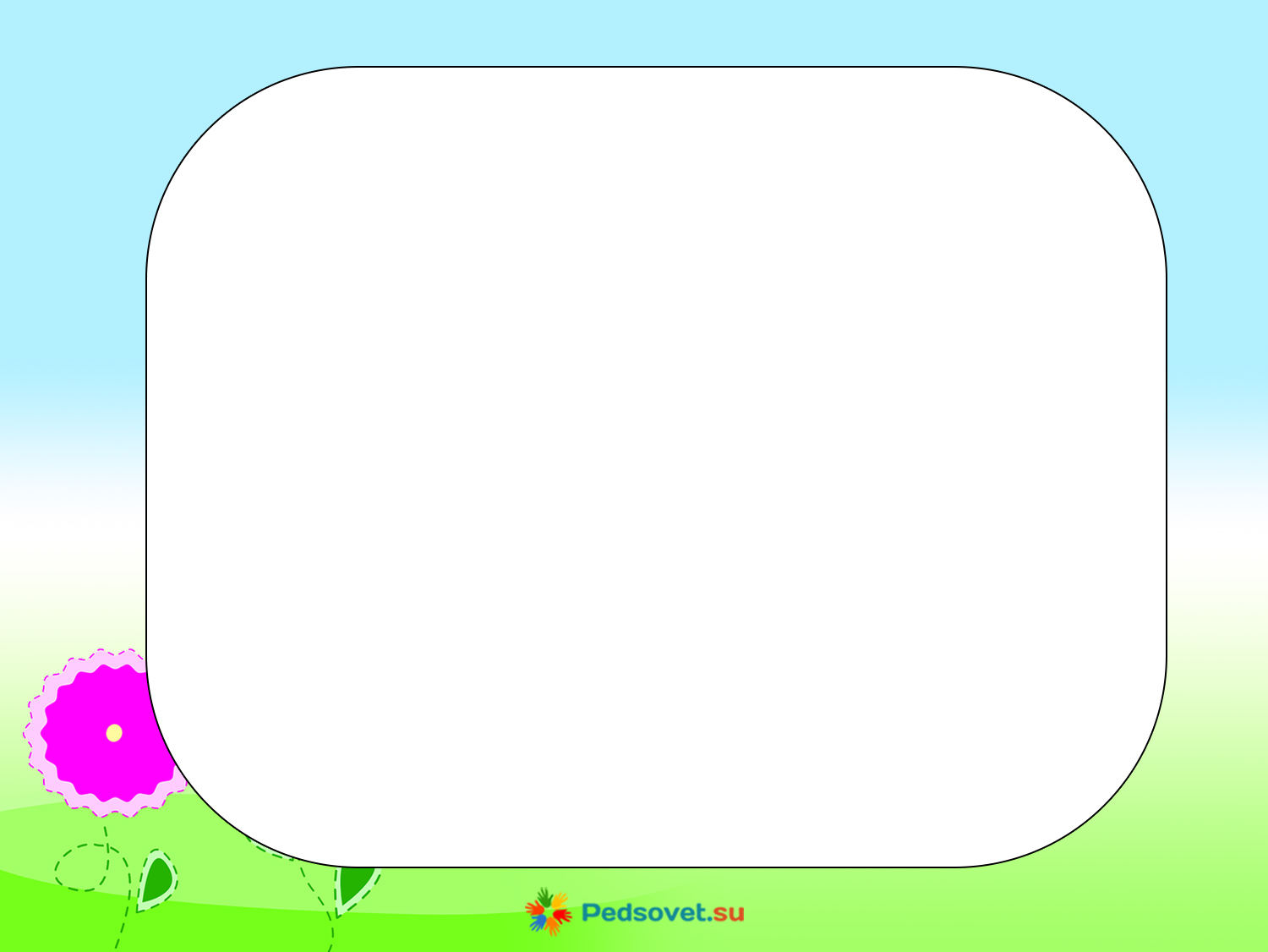 У кого,  какой  дом?
Назови насекомое, его дом.
У                   –    

                          
У                    – 
                                 
               

 У                    –
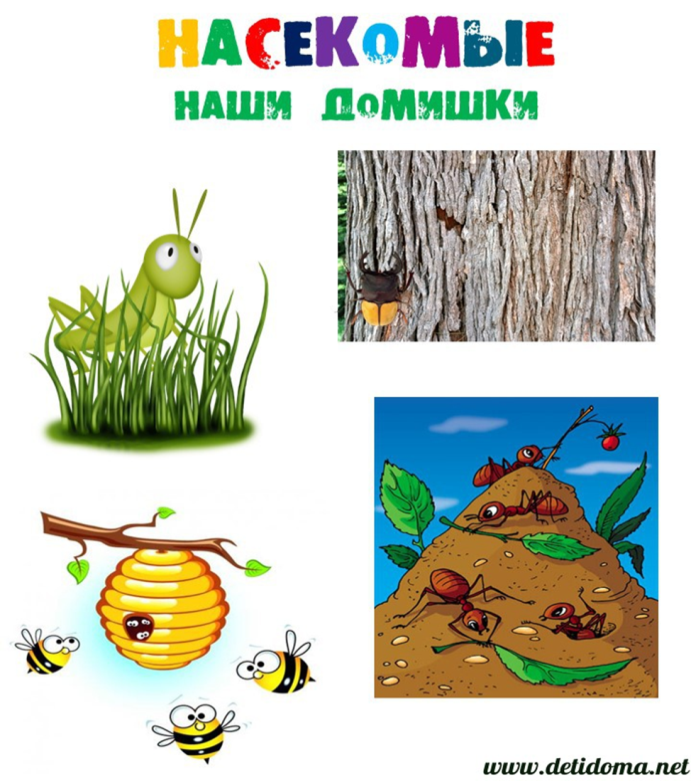 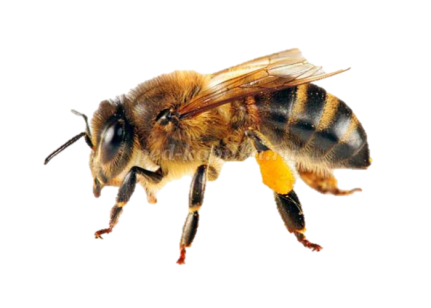 улей
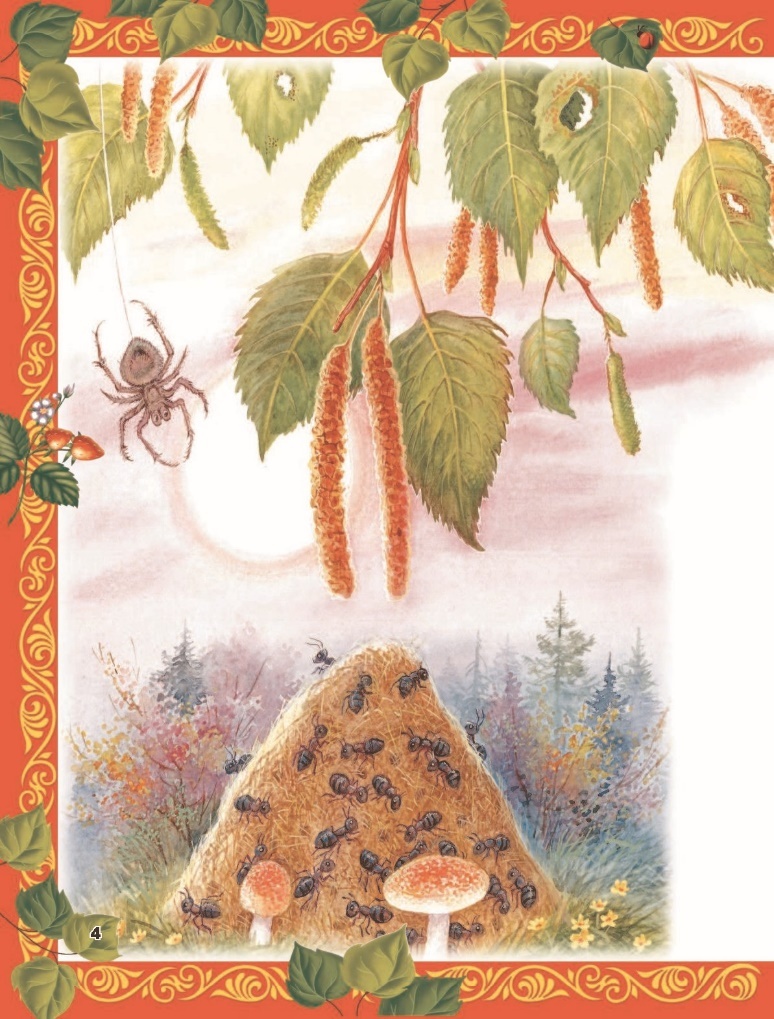 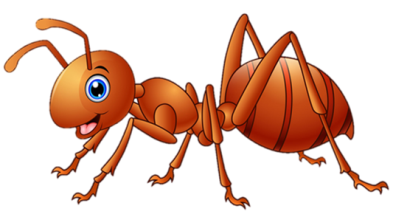 муравейник
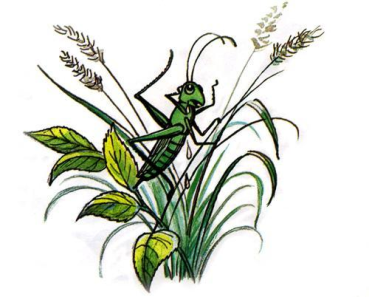 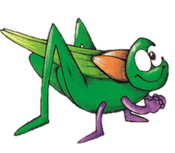 трава
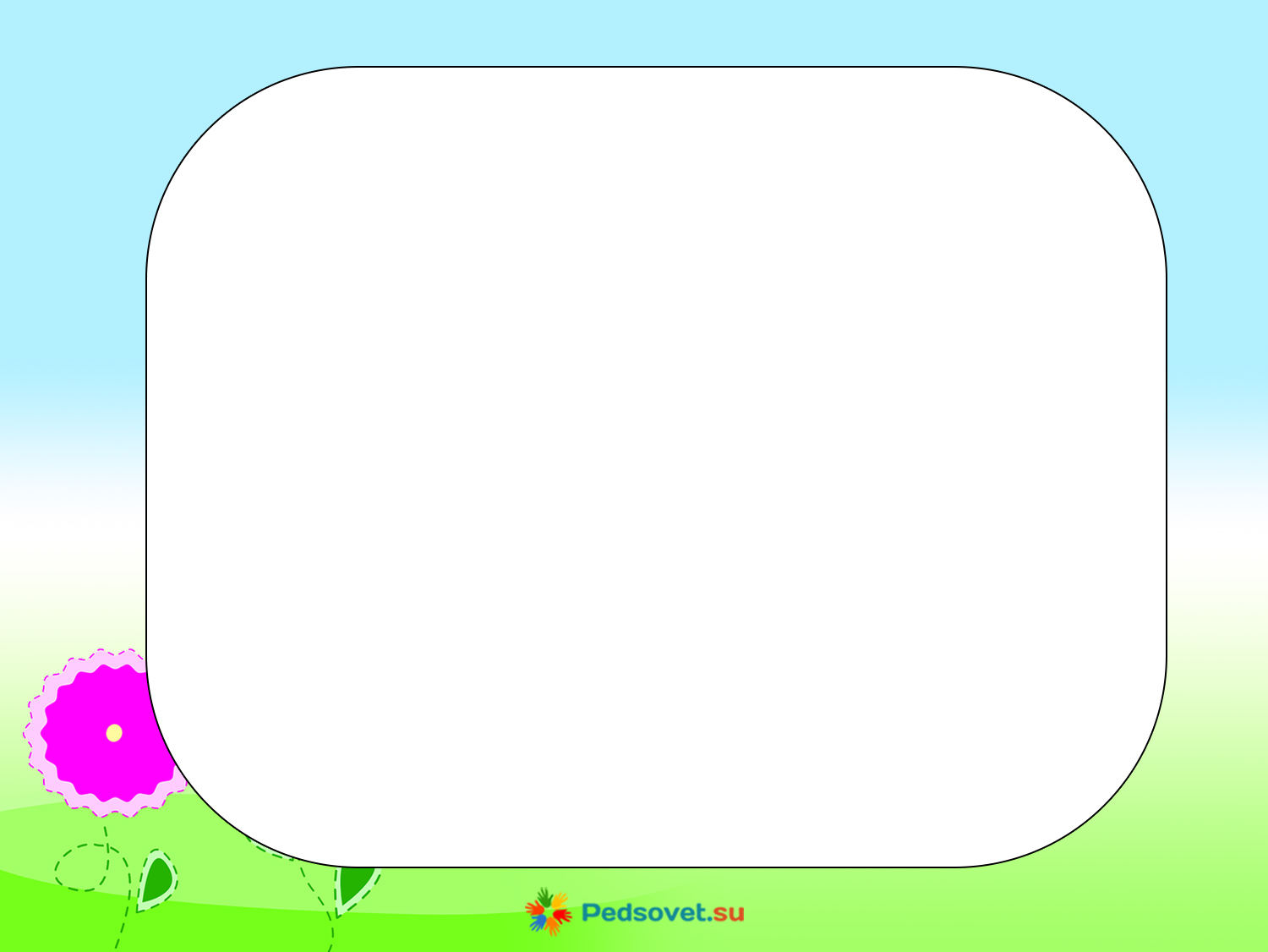 Чья тень?
Посмотри  на тень и назови насекомое.
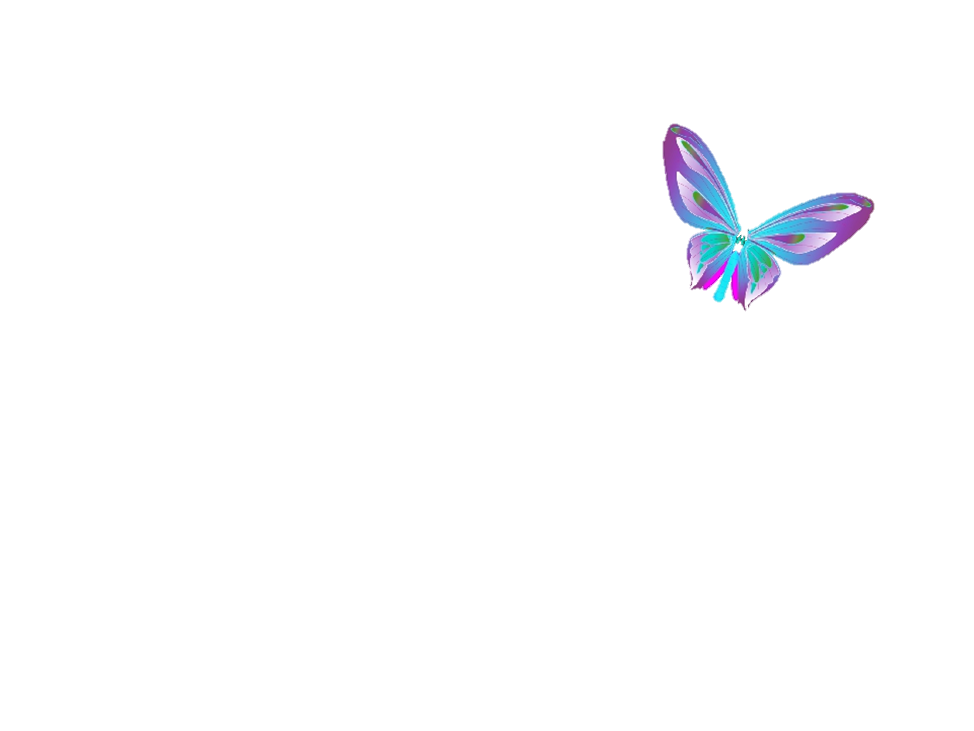 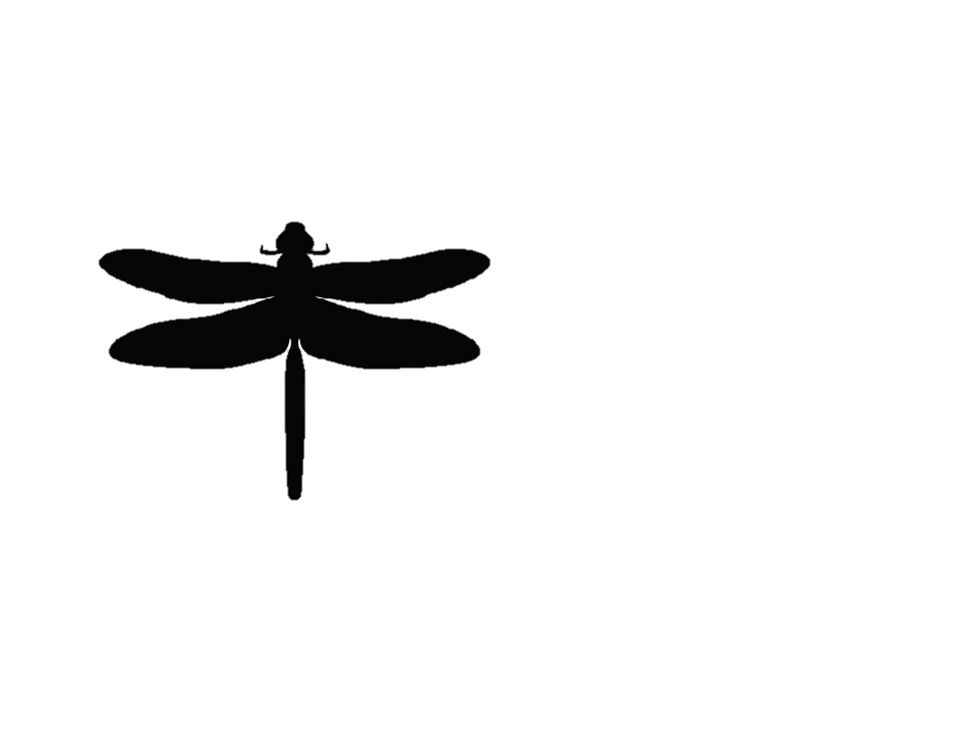 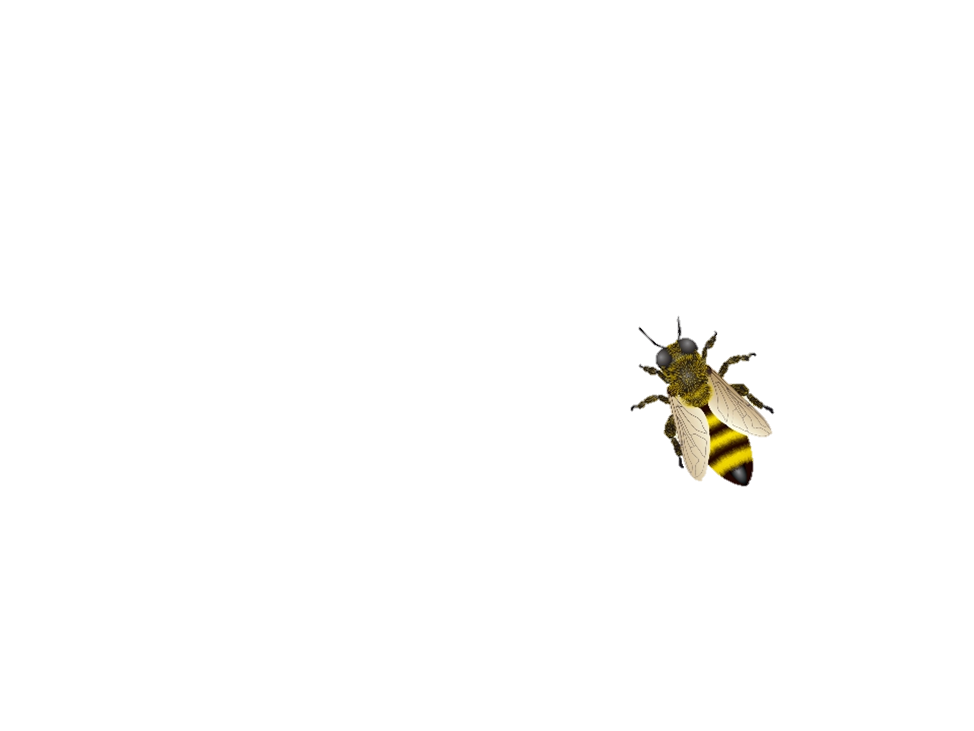 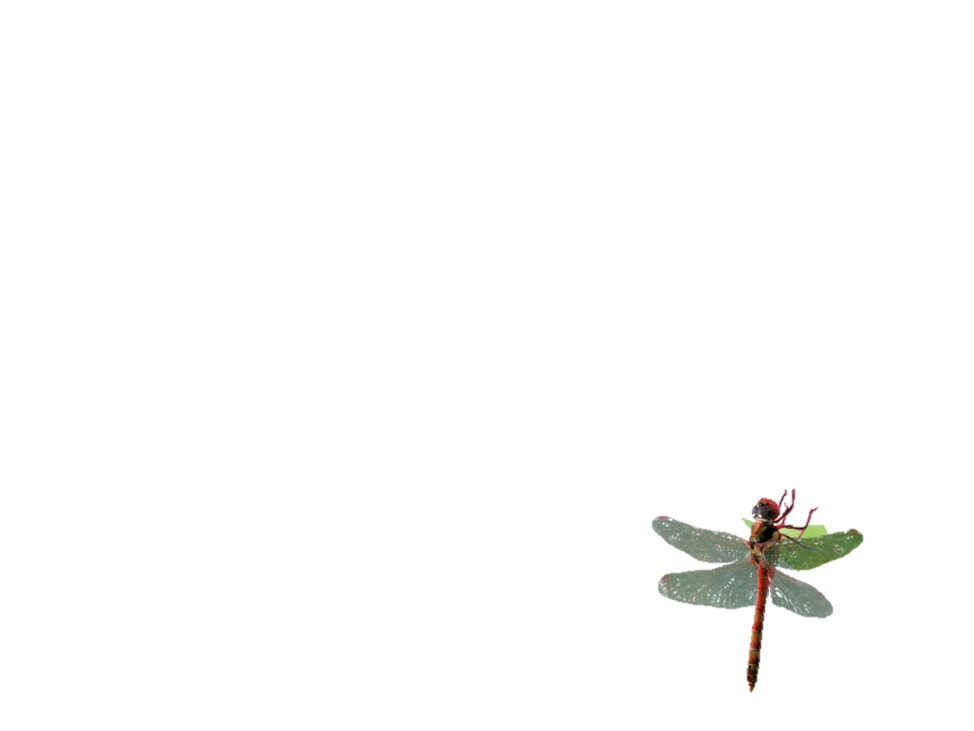 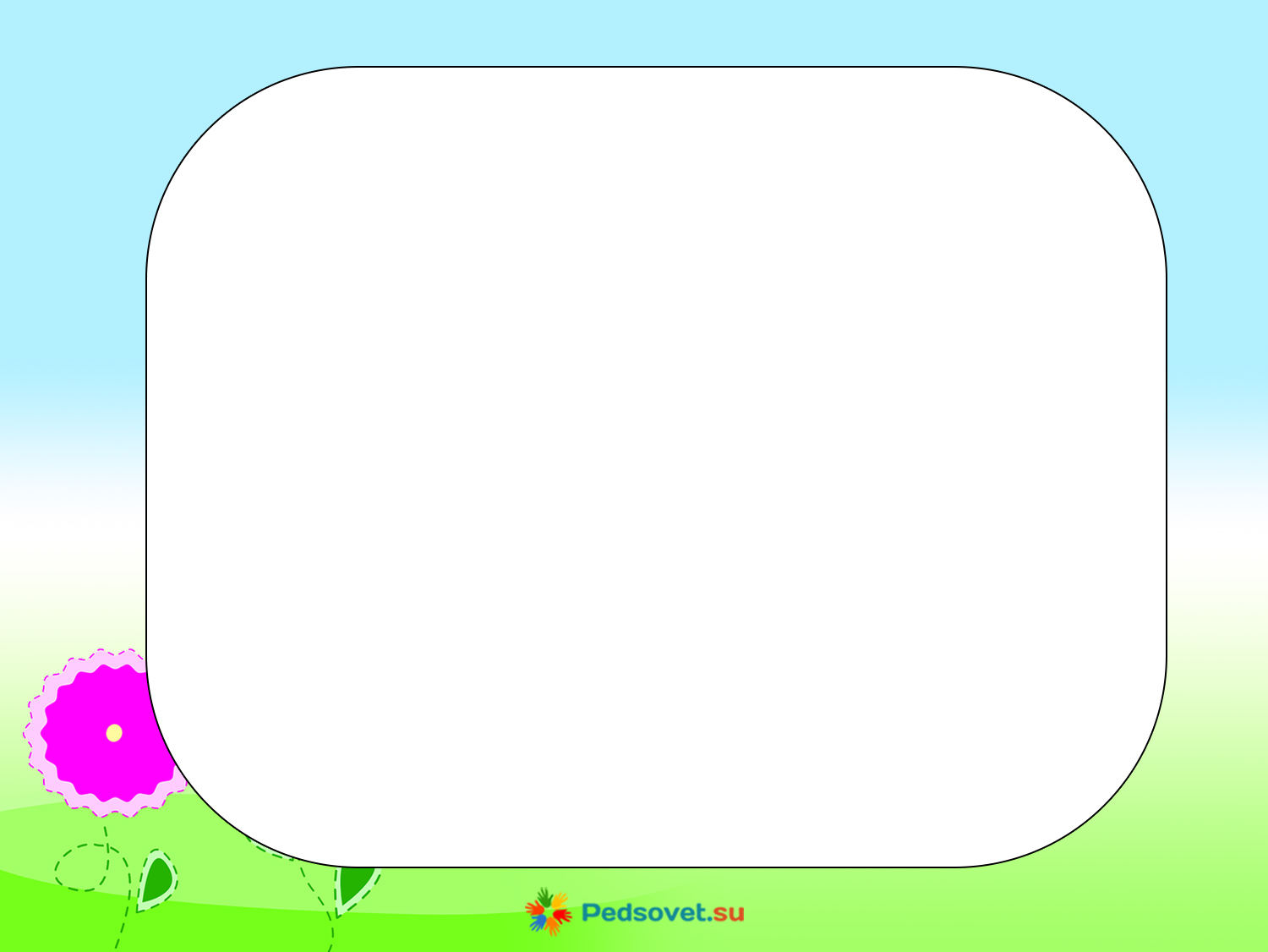 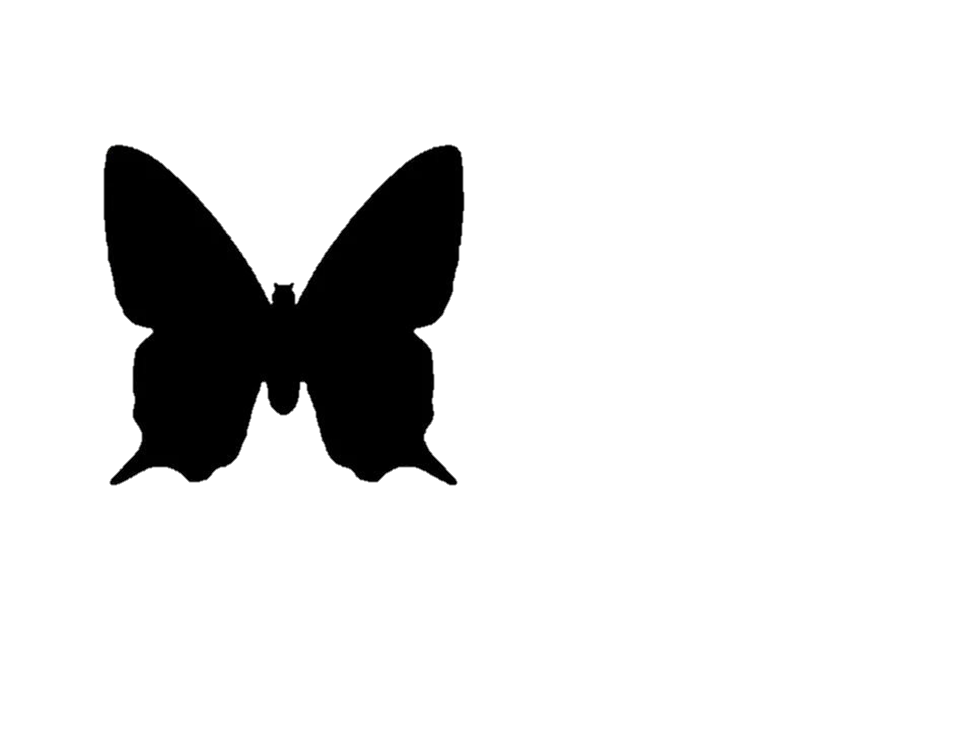 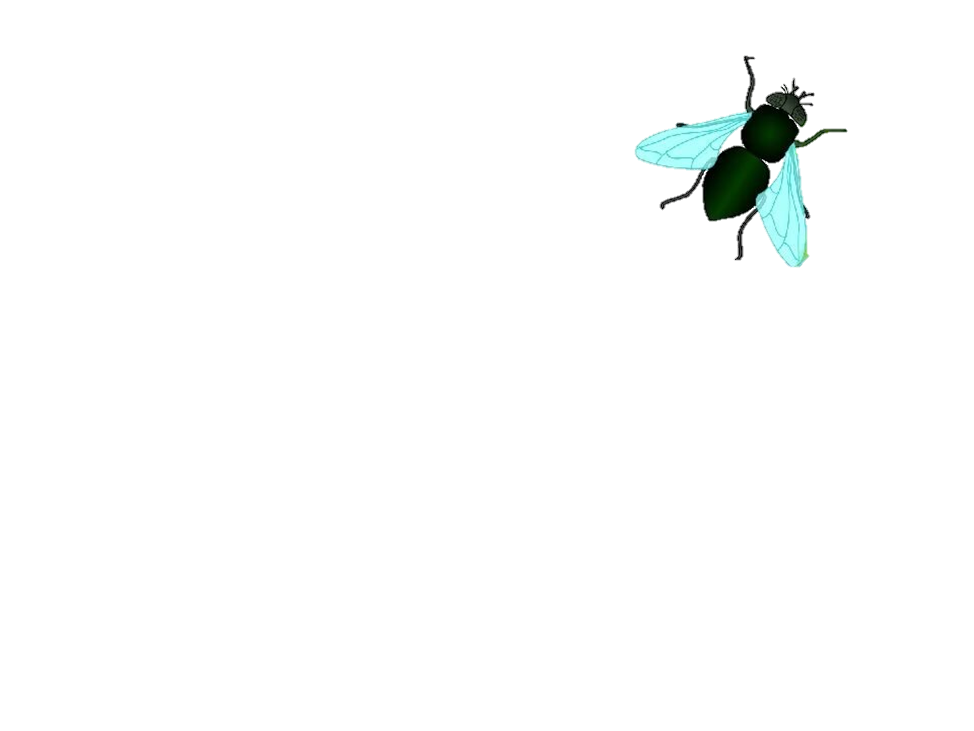 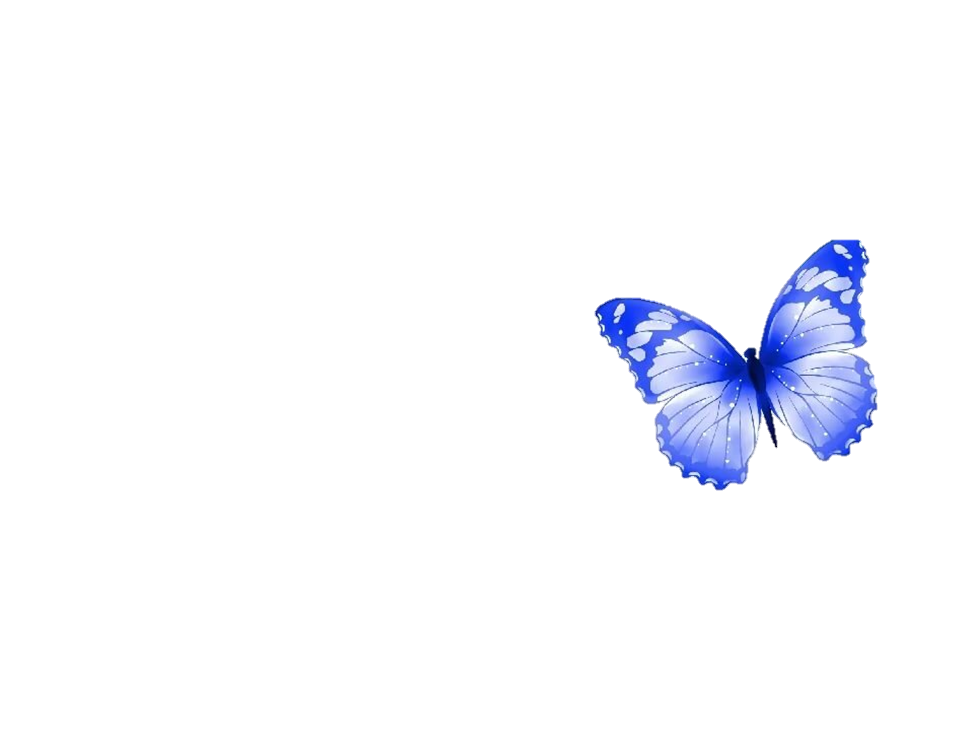 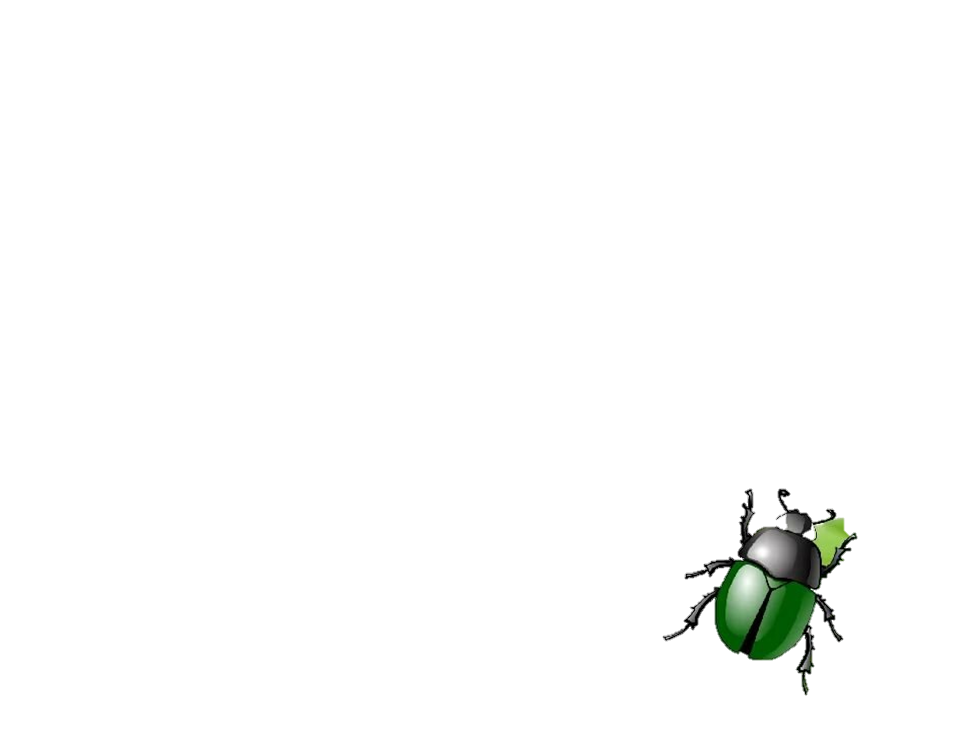 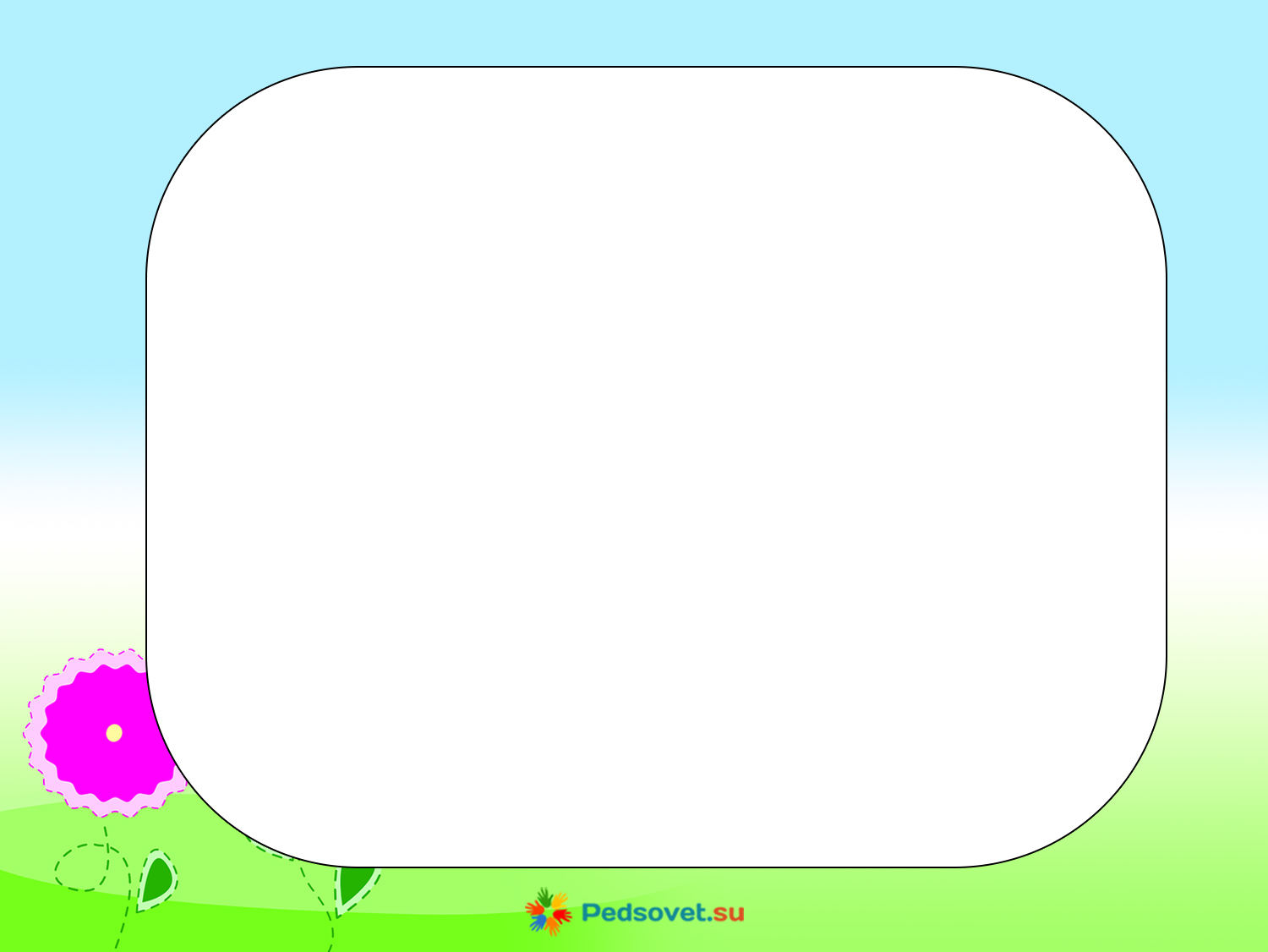 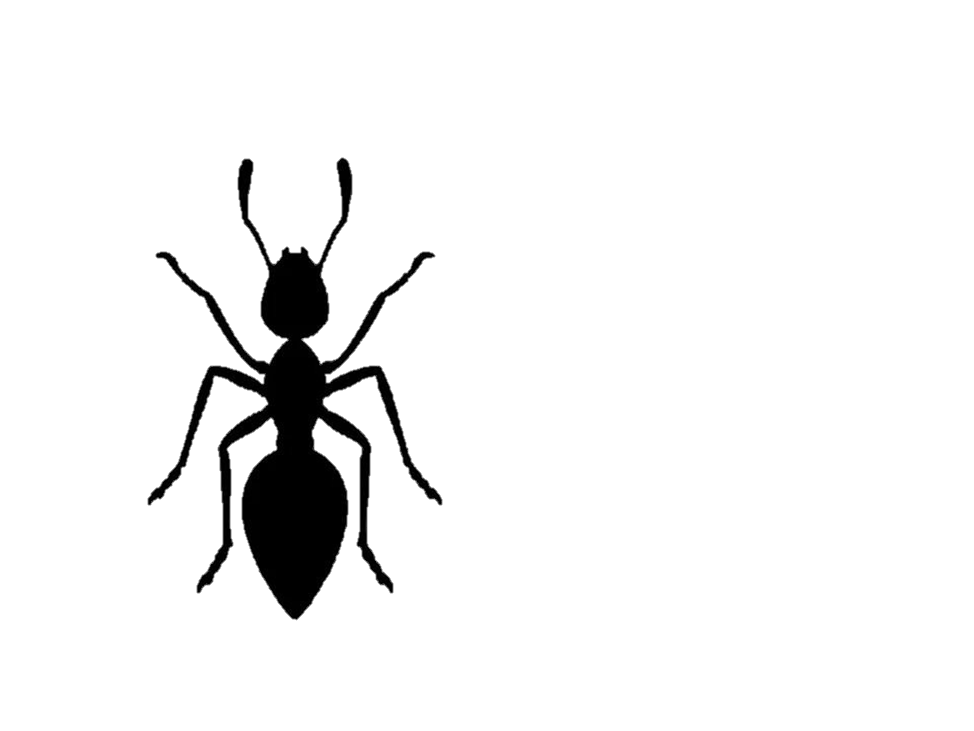 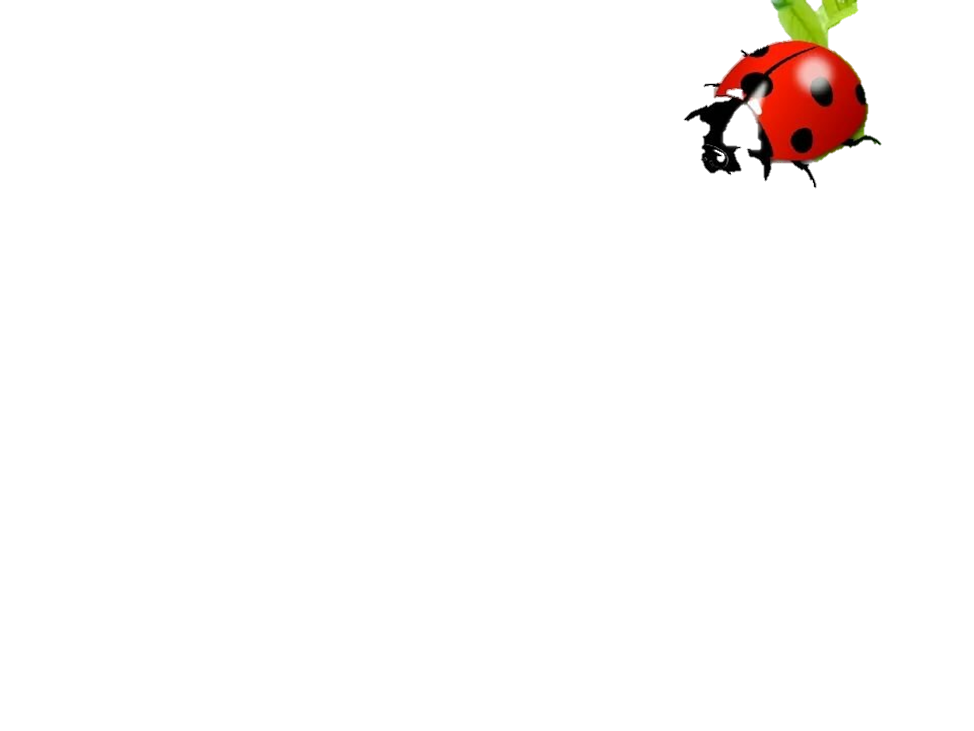 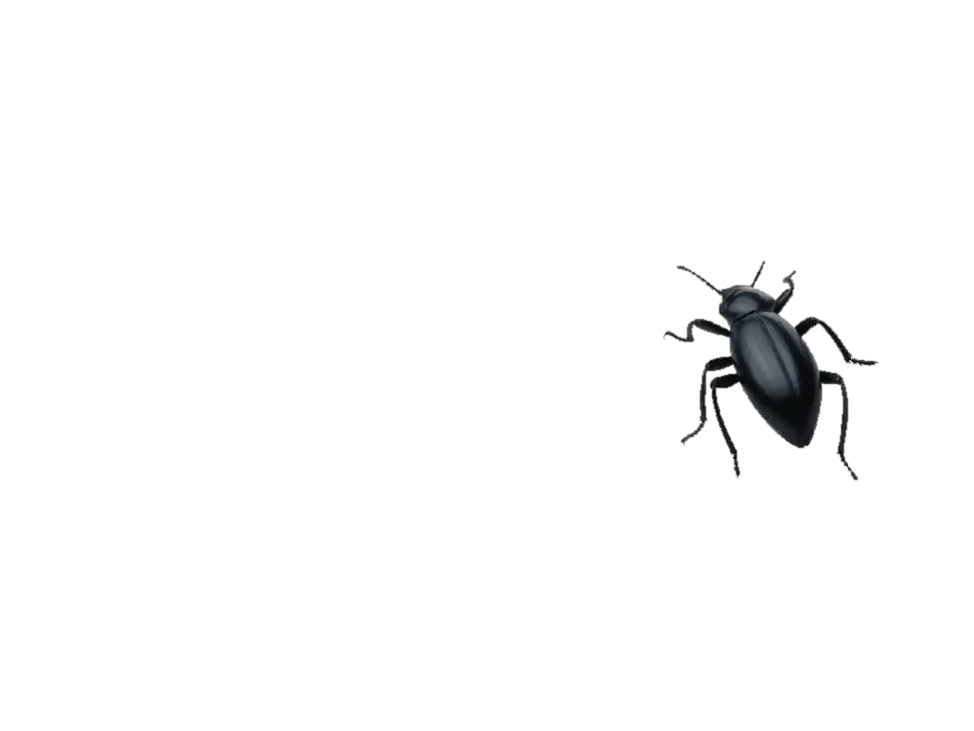 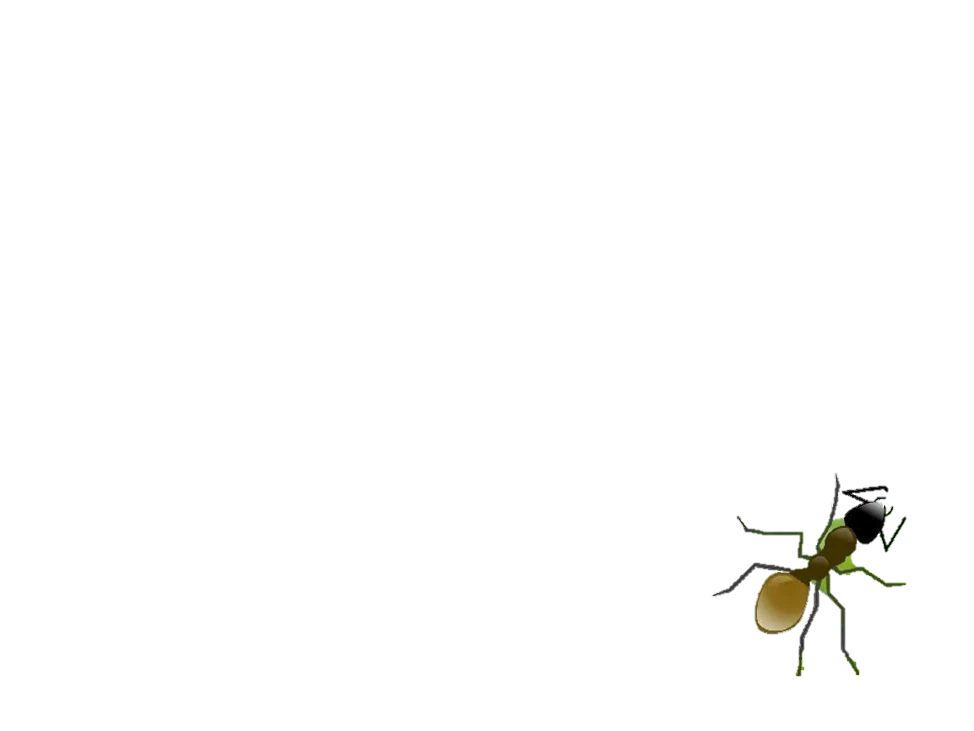 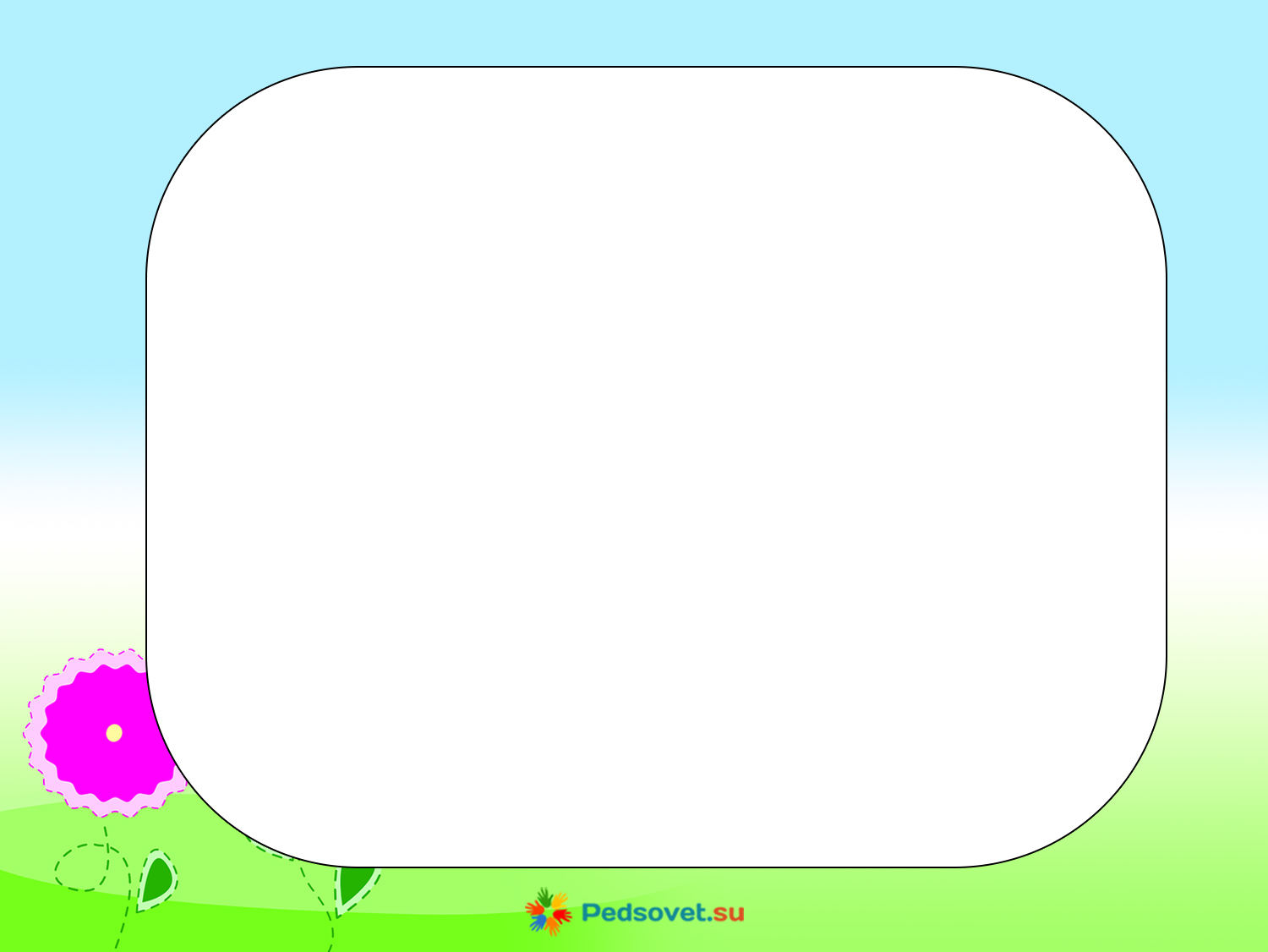 Угадай!
Кто из насекомых издает такой звук?
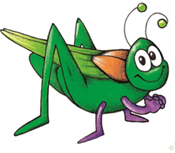 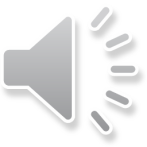 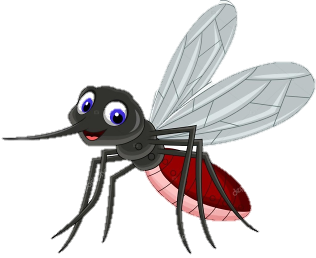 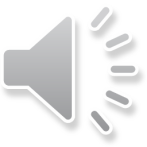 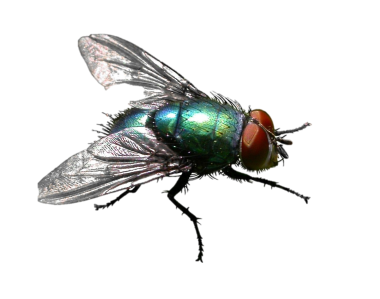 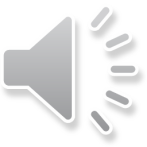 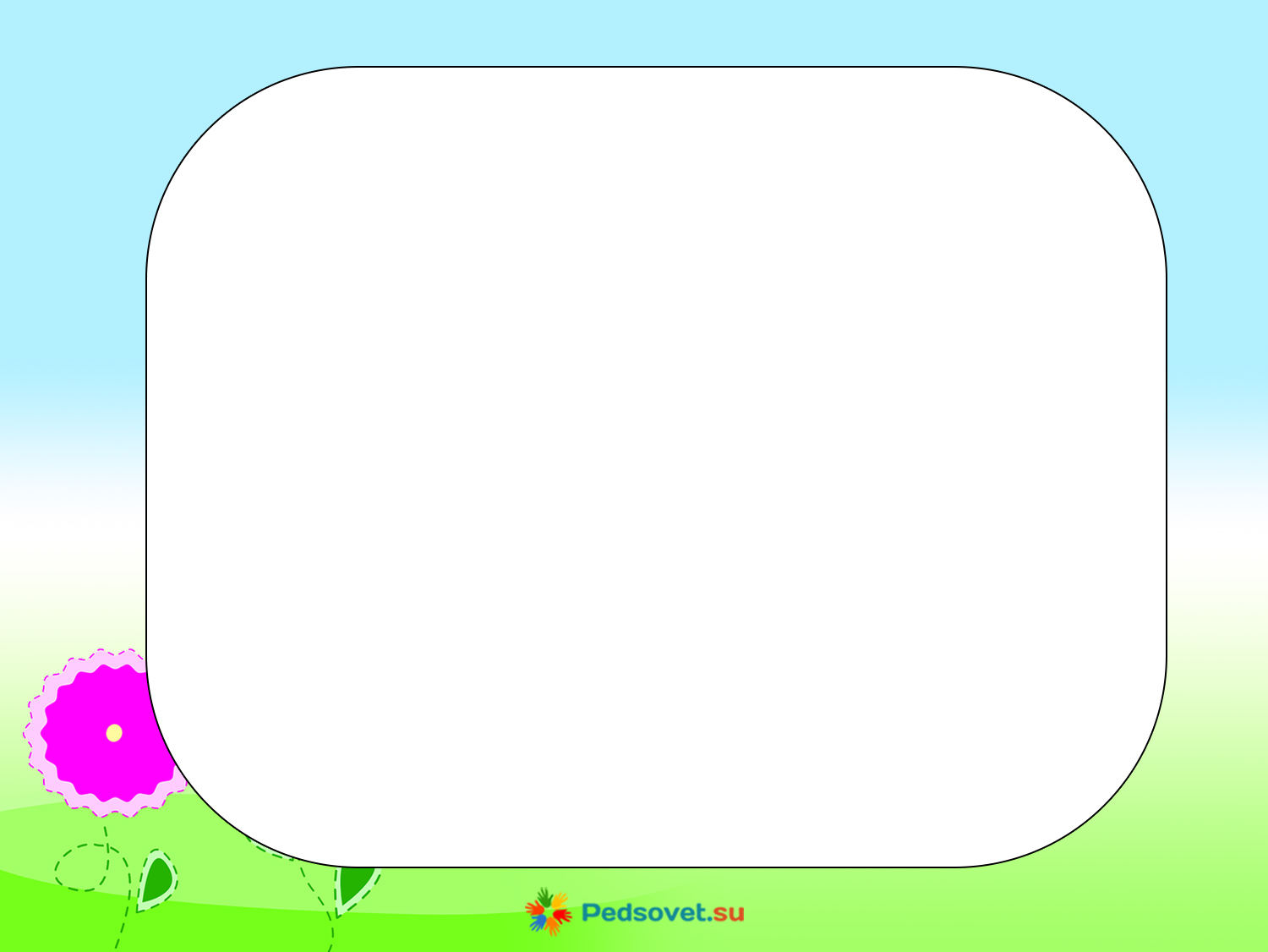 Ребята!
Муравьишке помогите, 
и дорогу покажите. 
Пусть по ней скорее он, 
Попадет к себе домой.
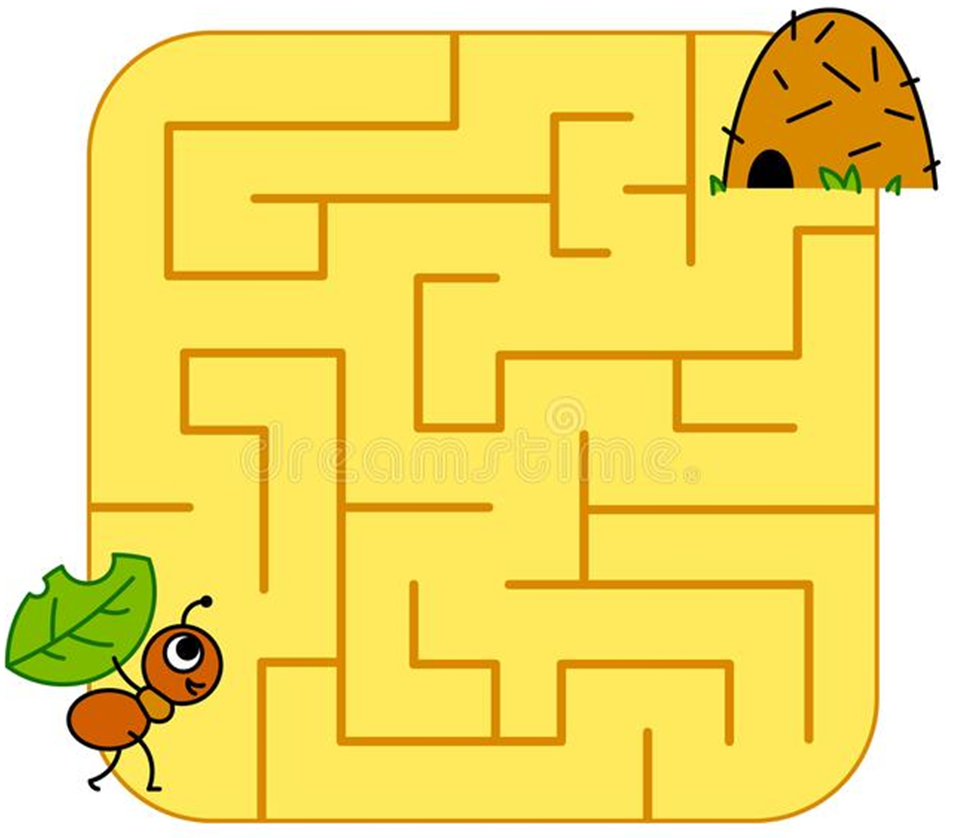 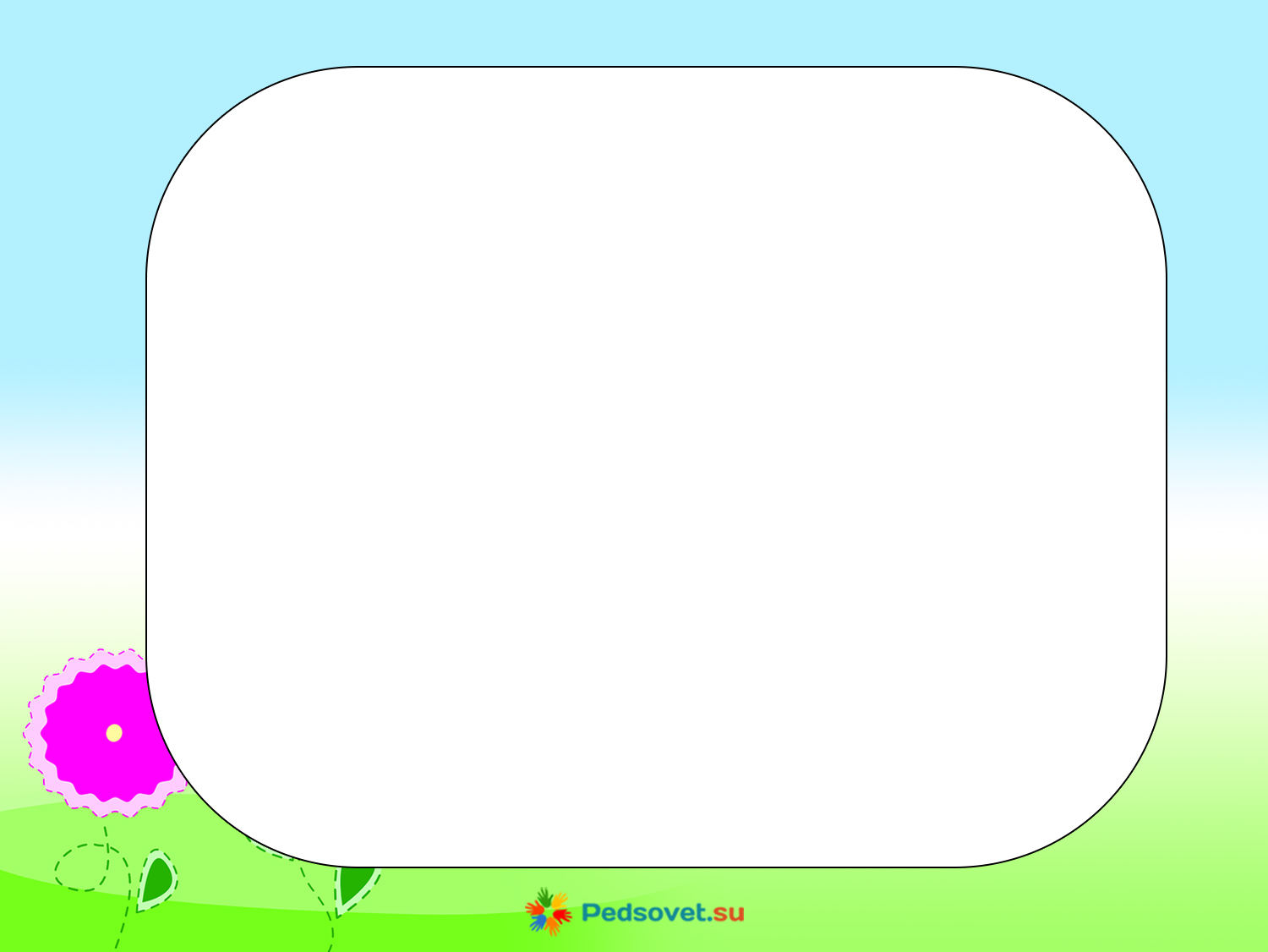 ТЫ МОЛОДЕЦ!
Получаешь медаль!
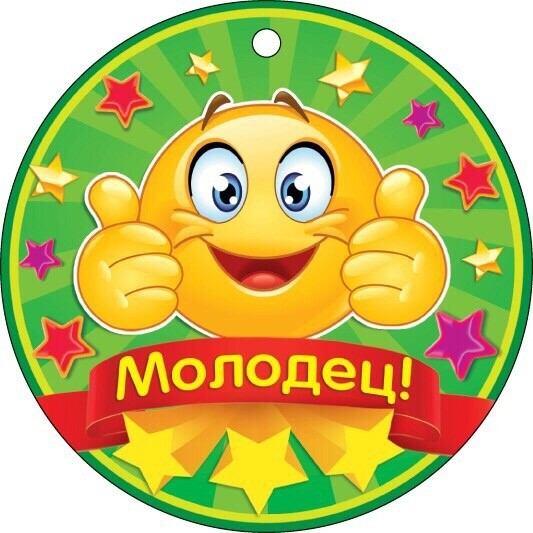